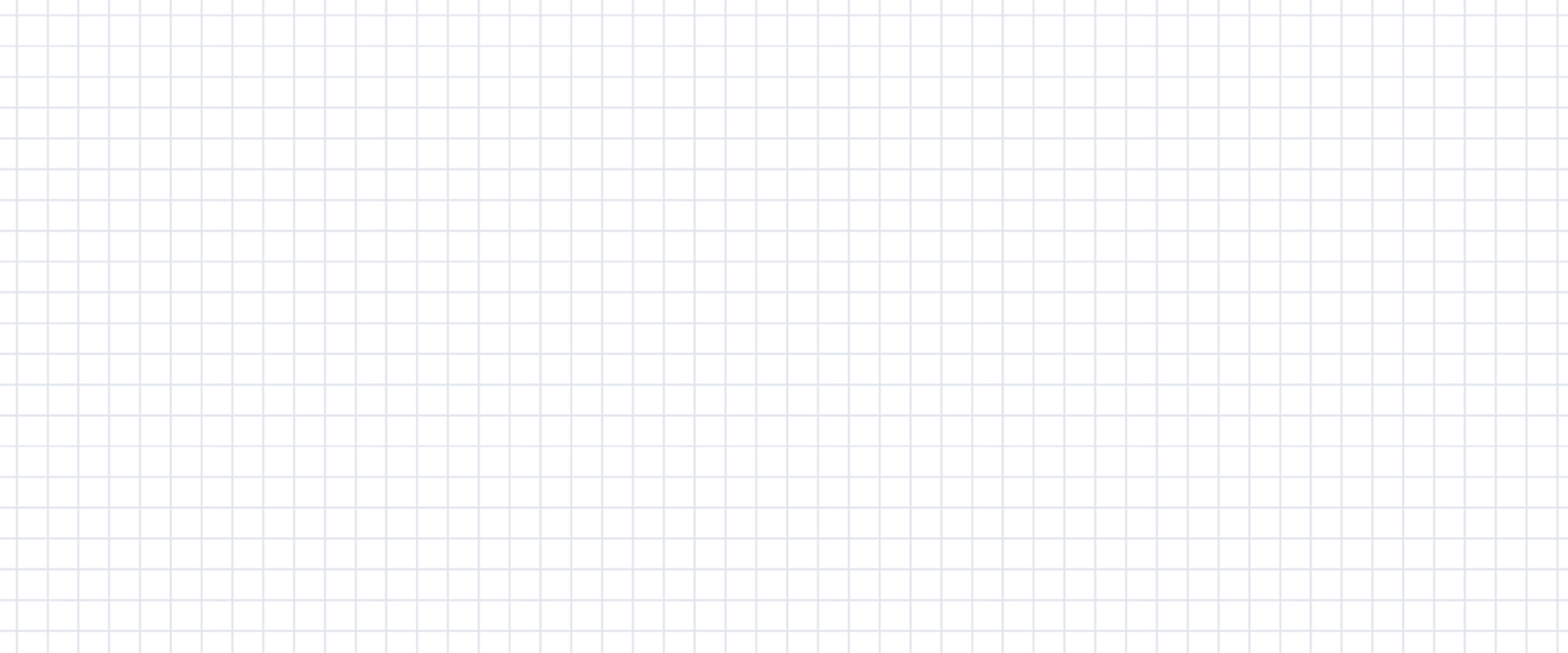 数学
职教高考新实践专题篇·
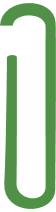 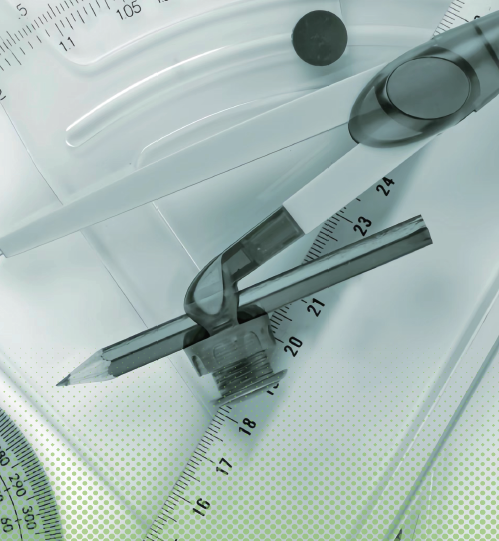 主　编　沈栩竹　祝有冰
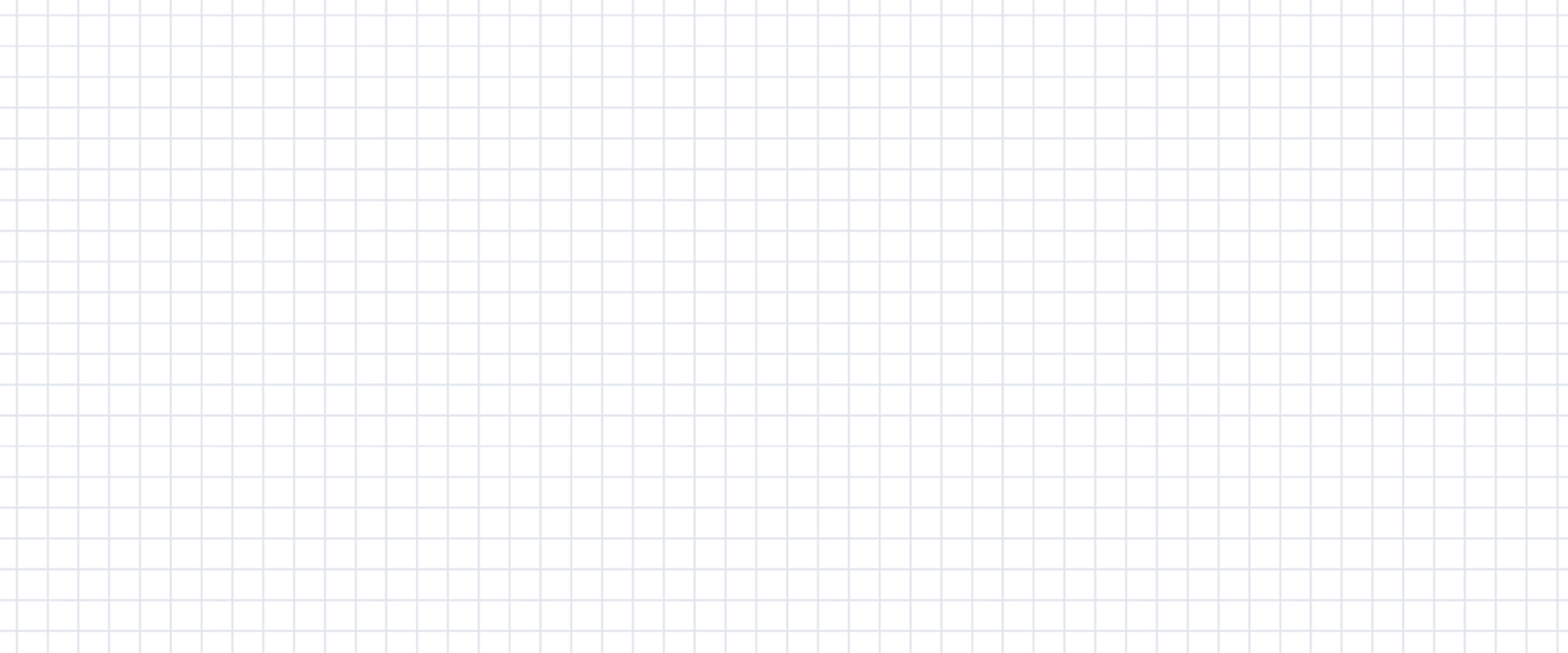 第 10 章
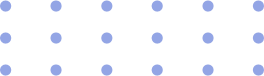 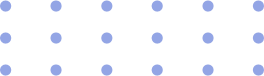 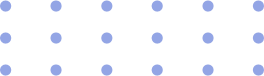 复   数
10.1  复数的概念及意义
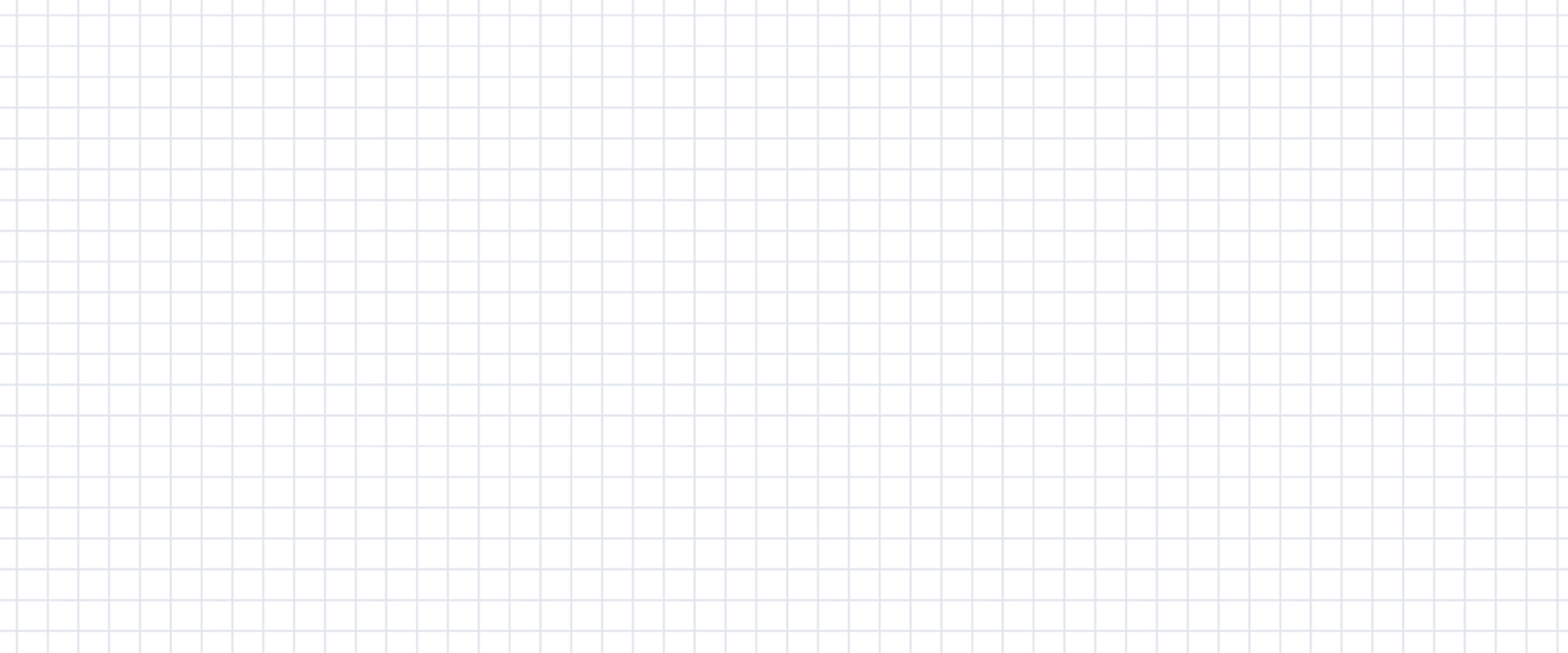 目录
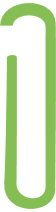 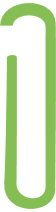 巩固与积累
能力与提升
一、选择题
A
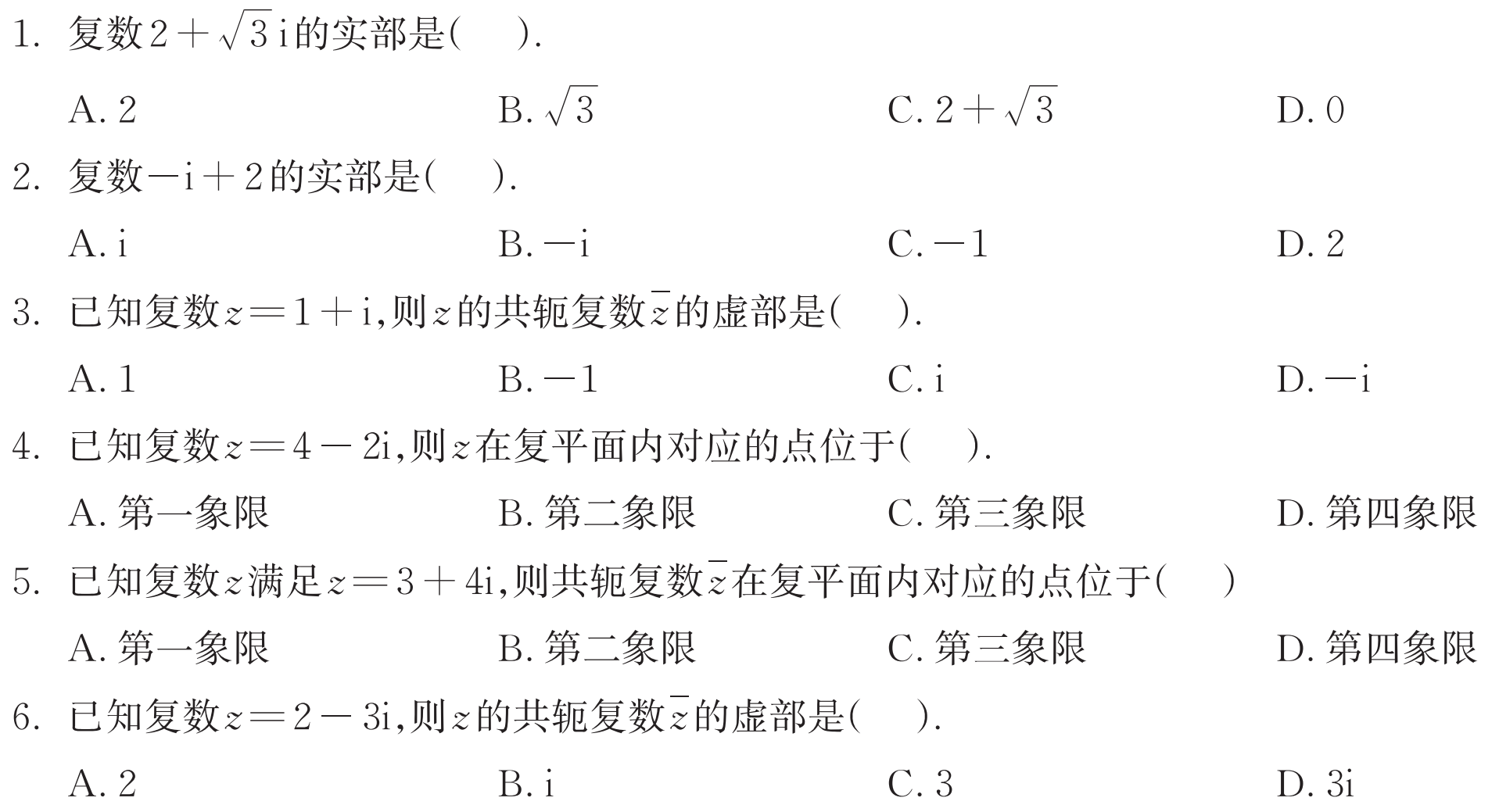 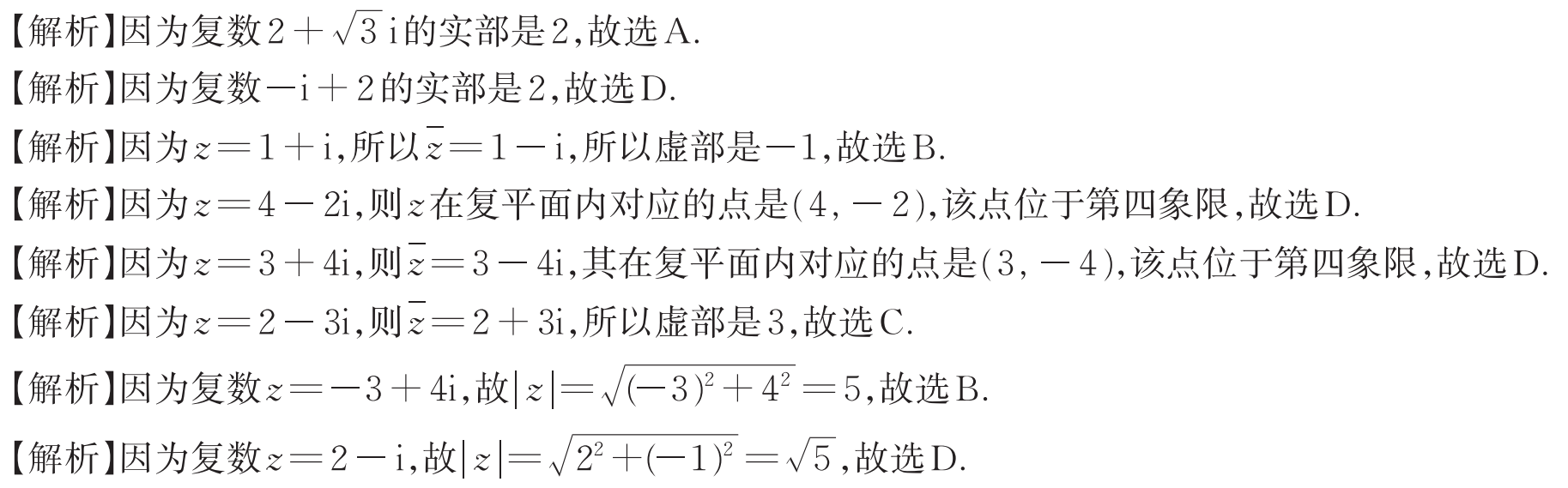 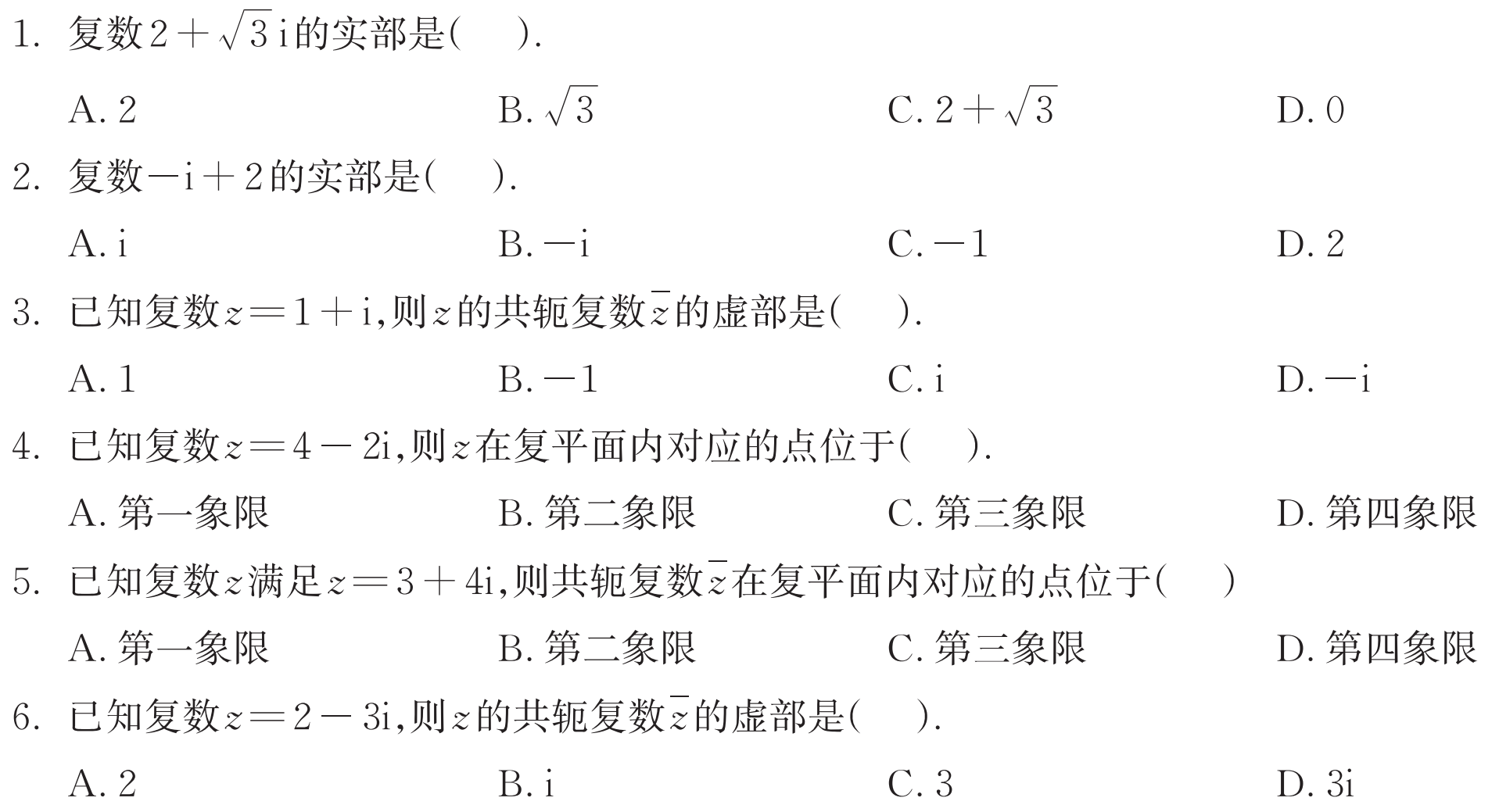 D
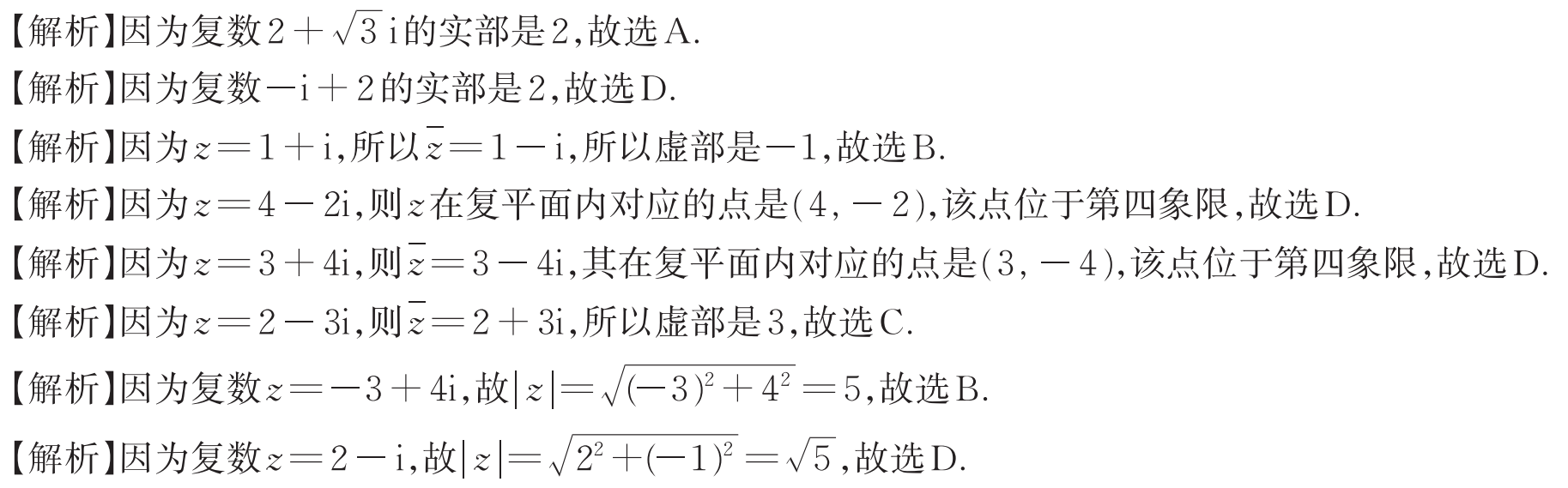 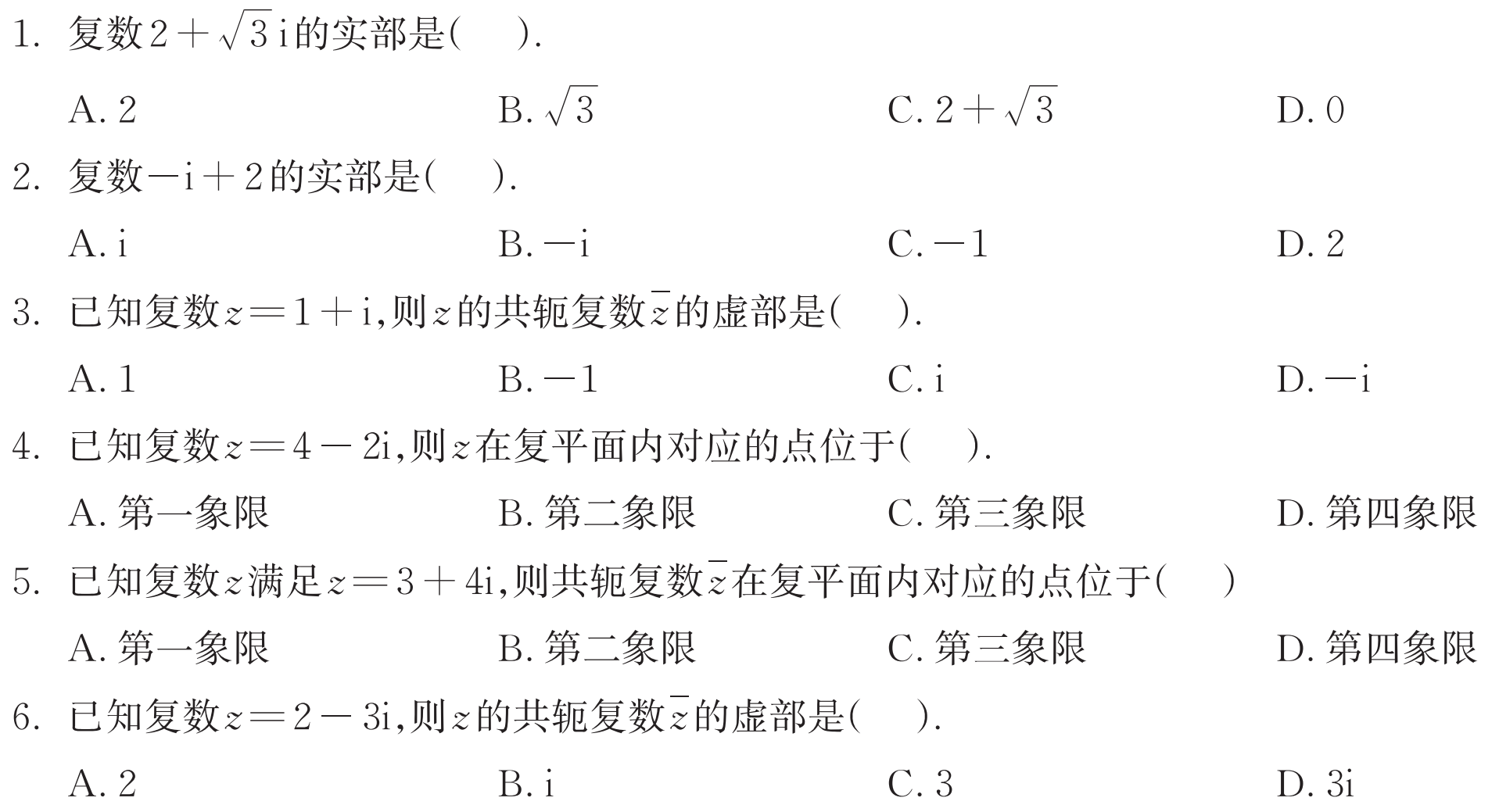 B
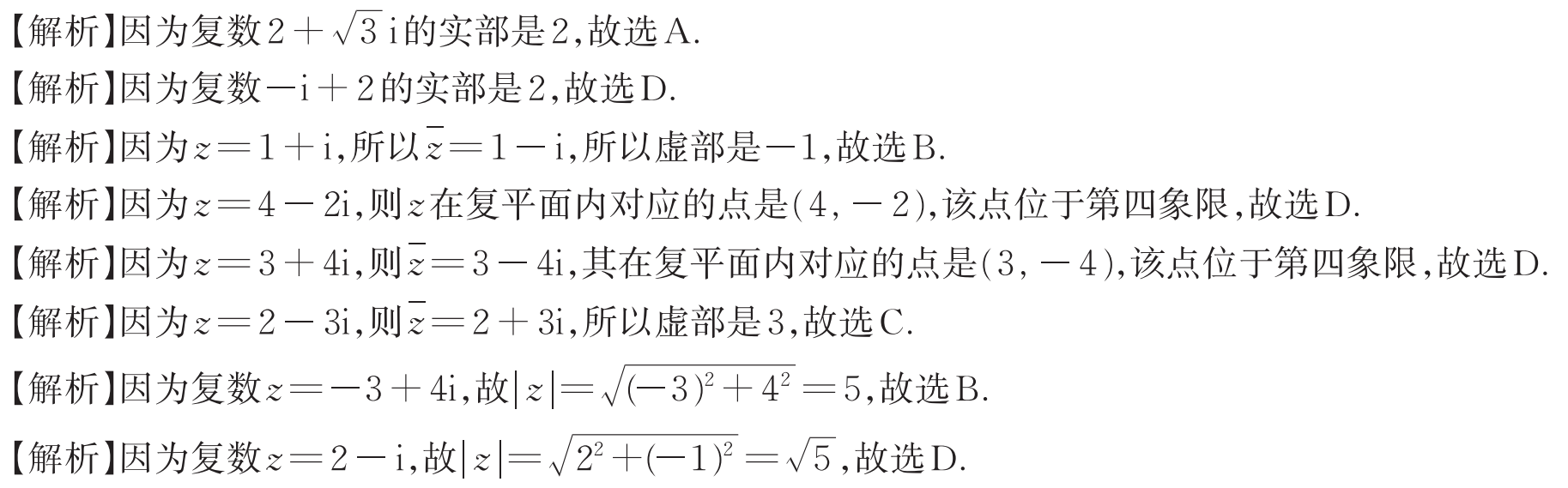 D
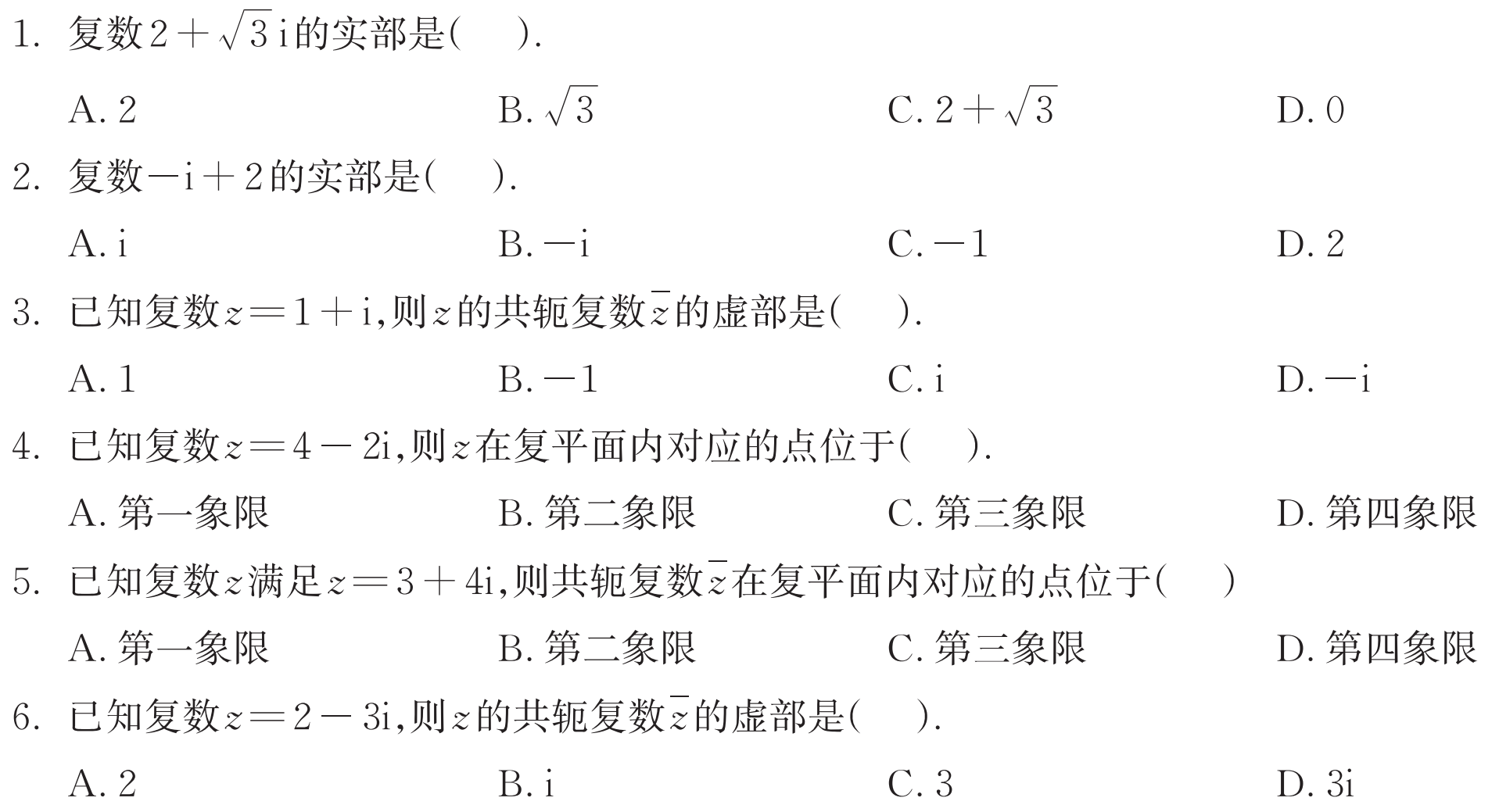 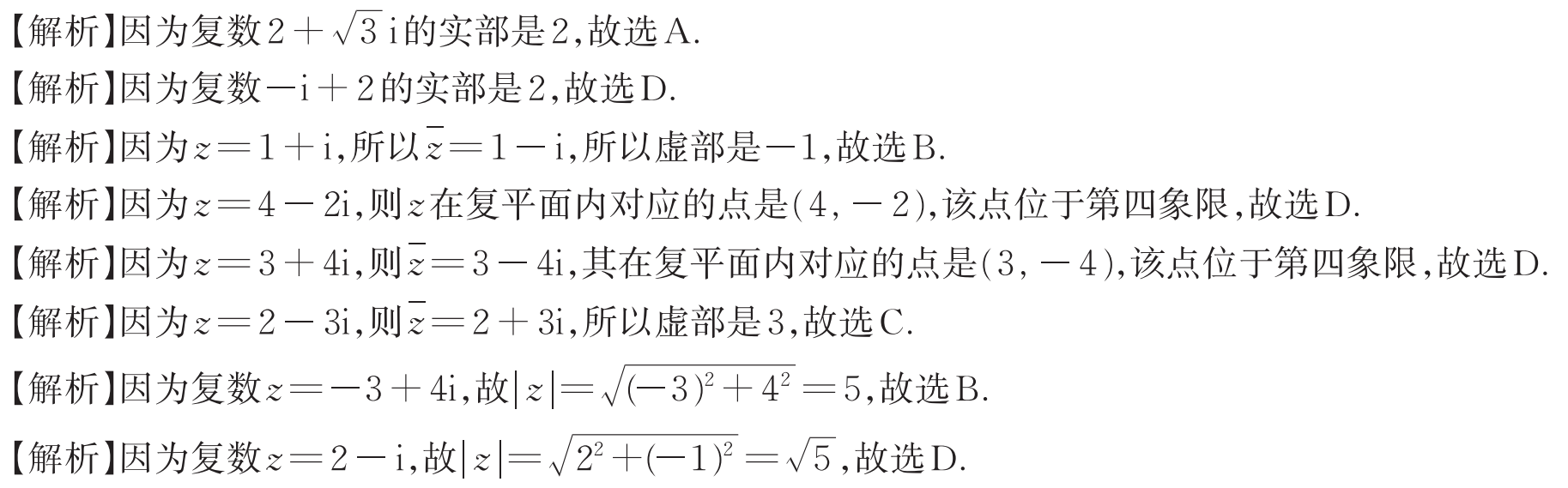 D
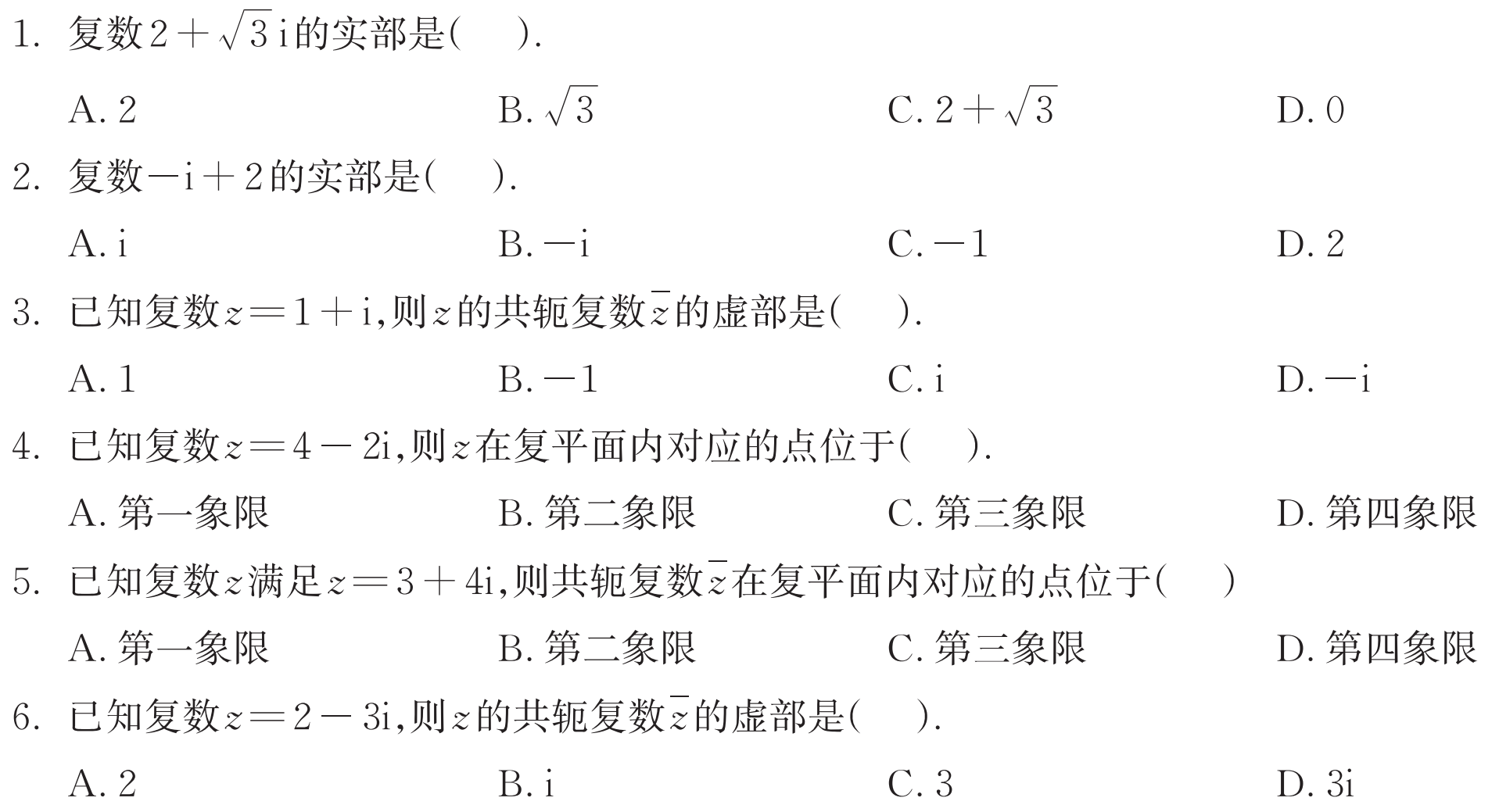 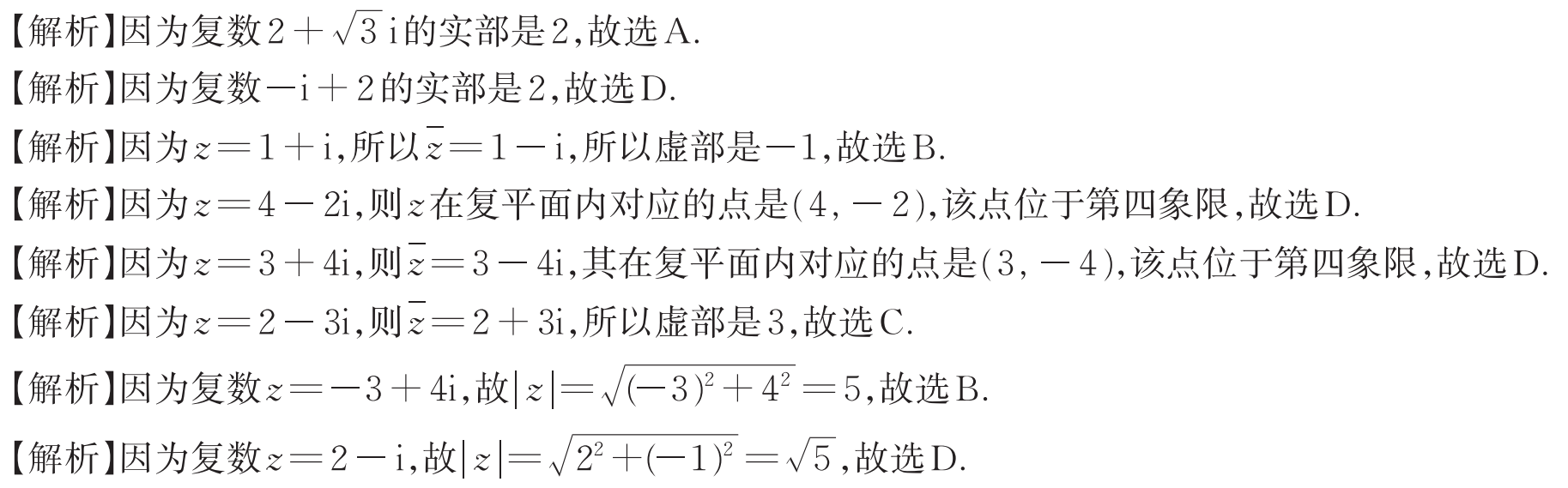 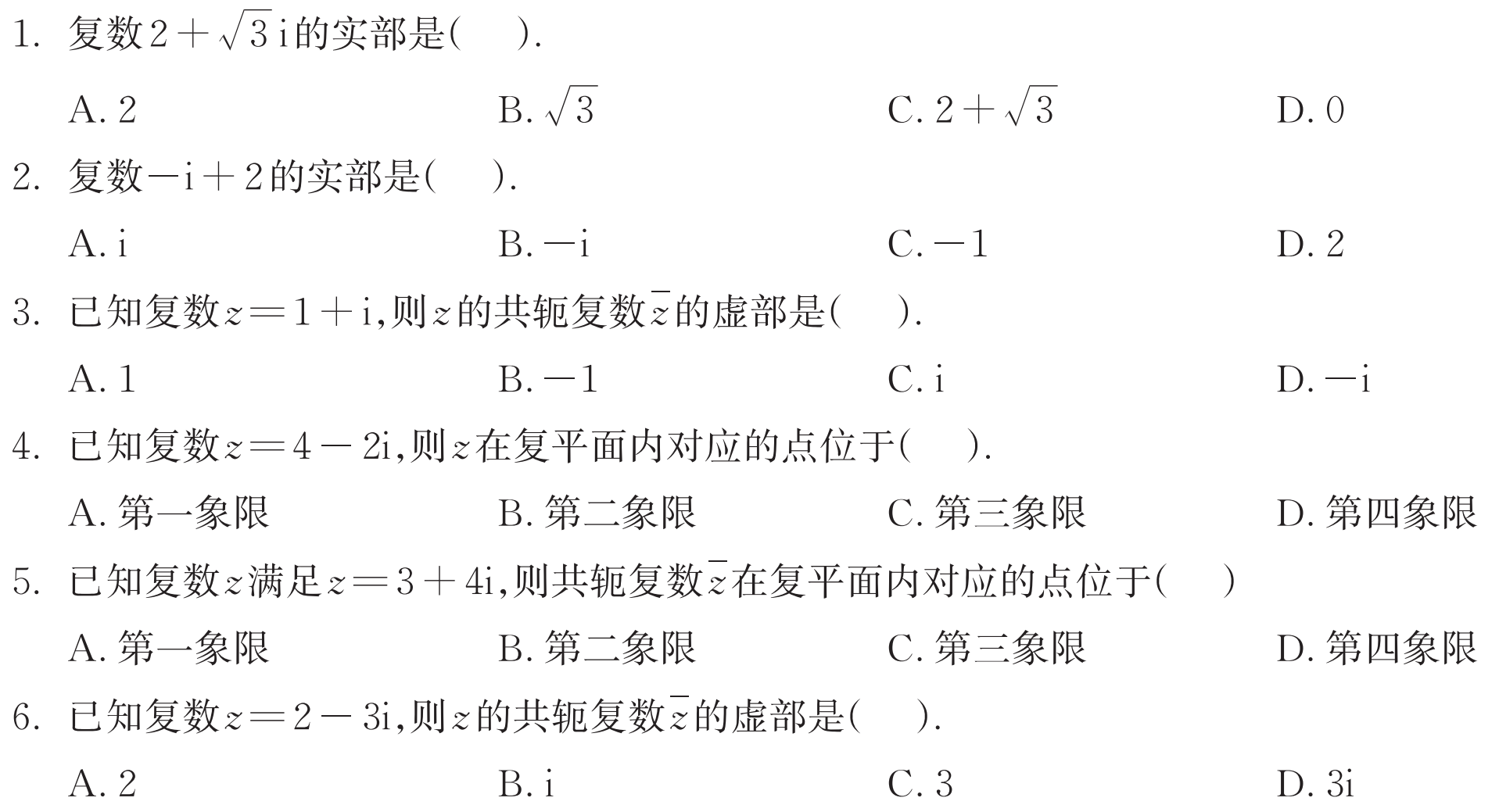 C
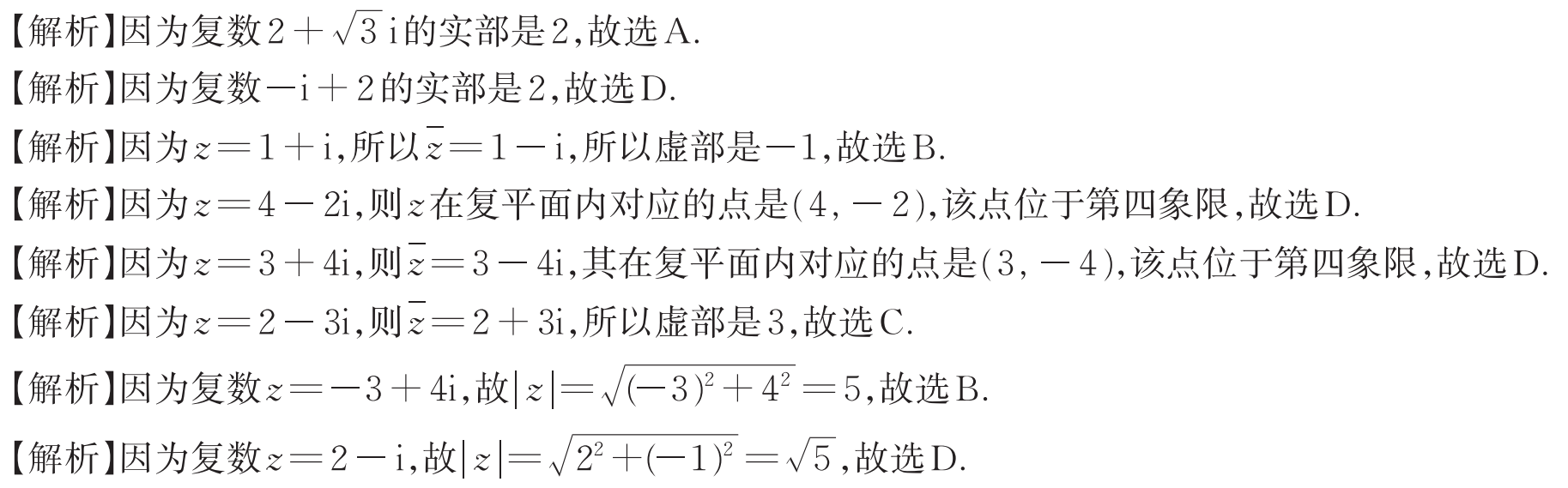 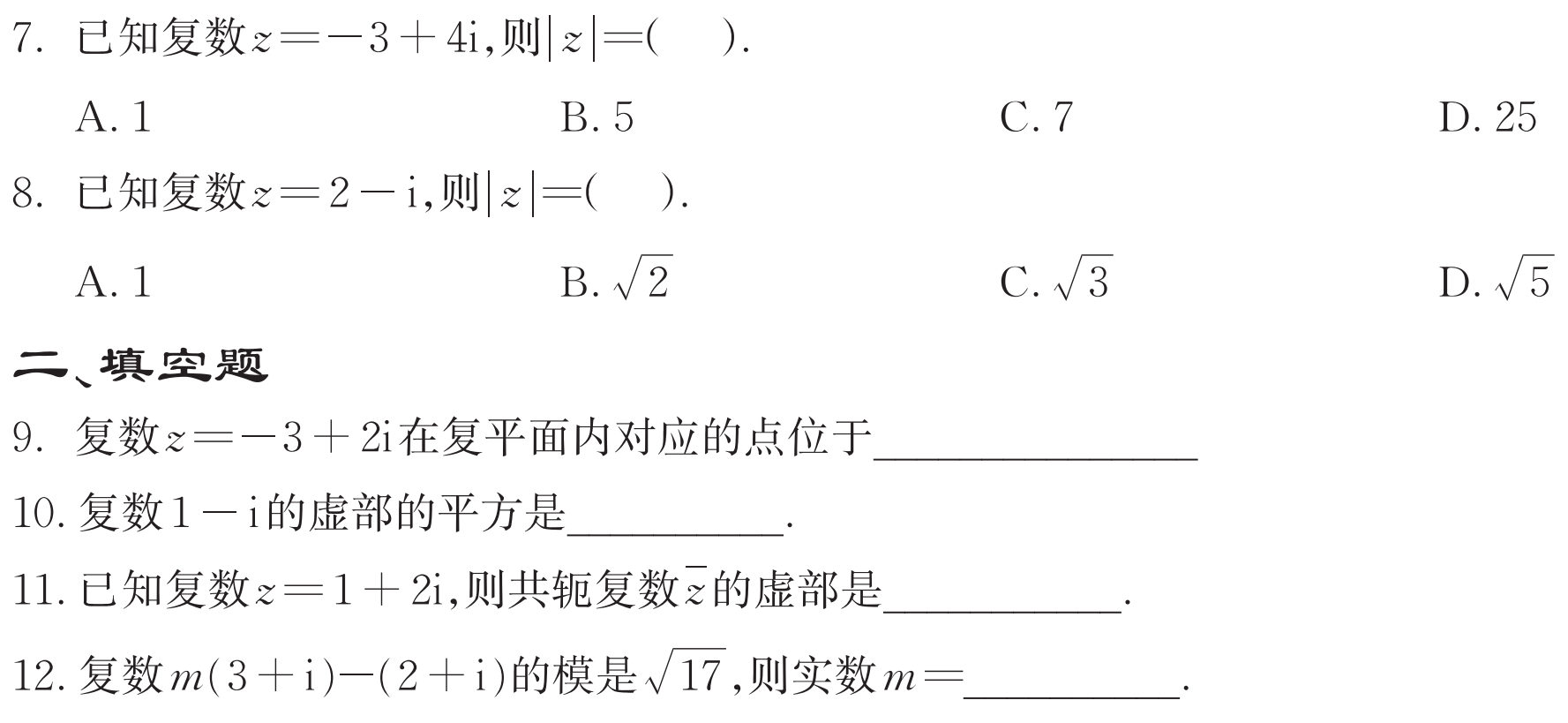 B
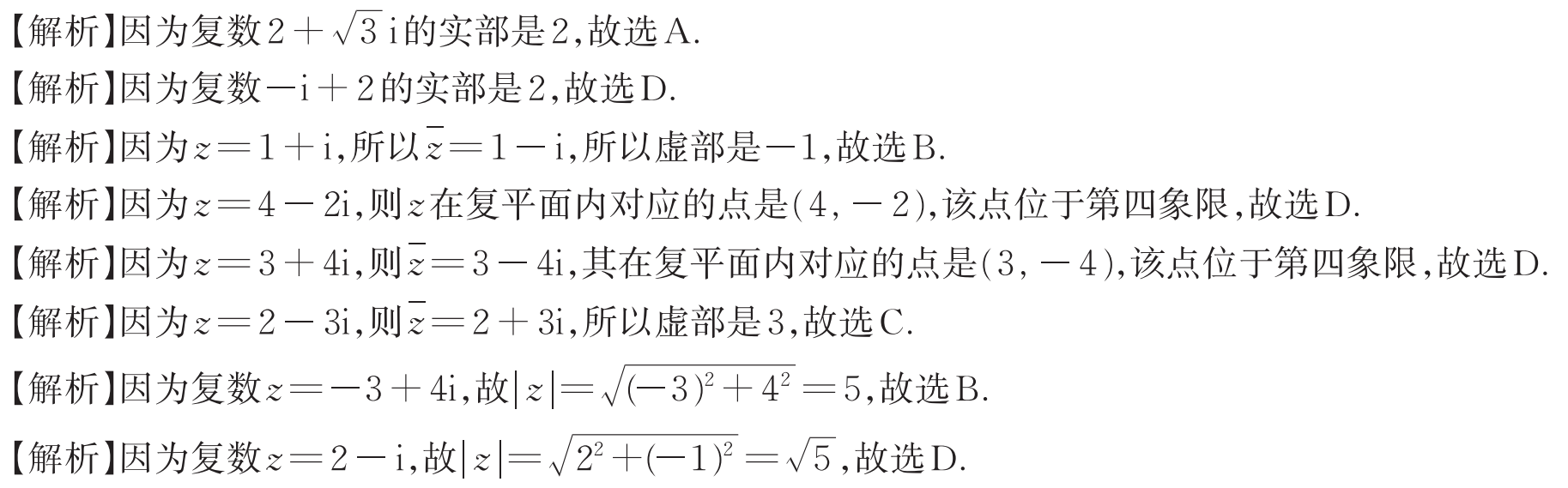 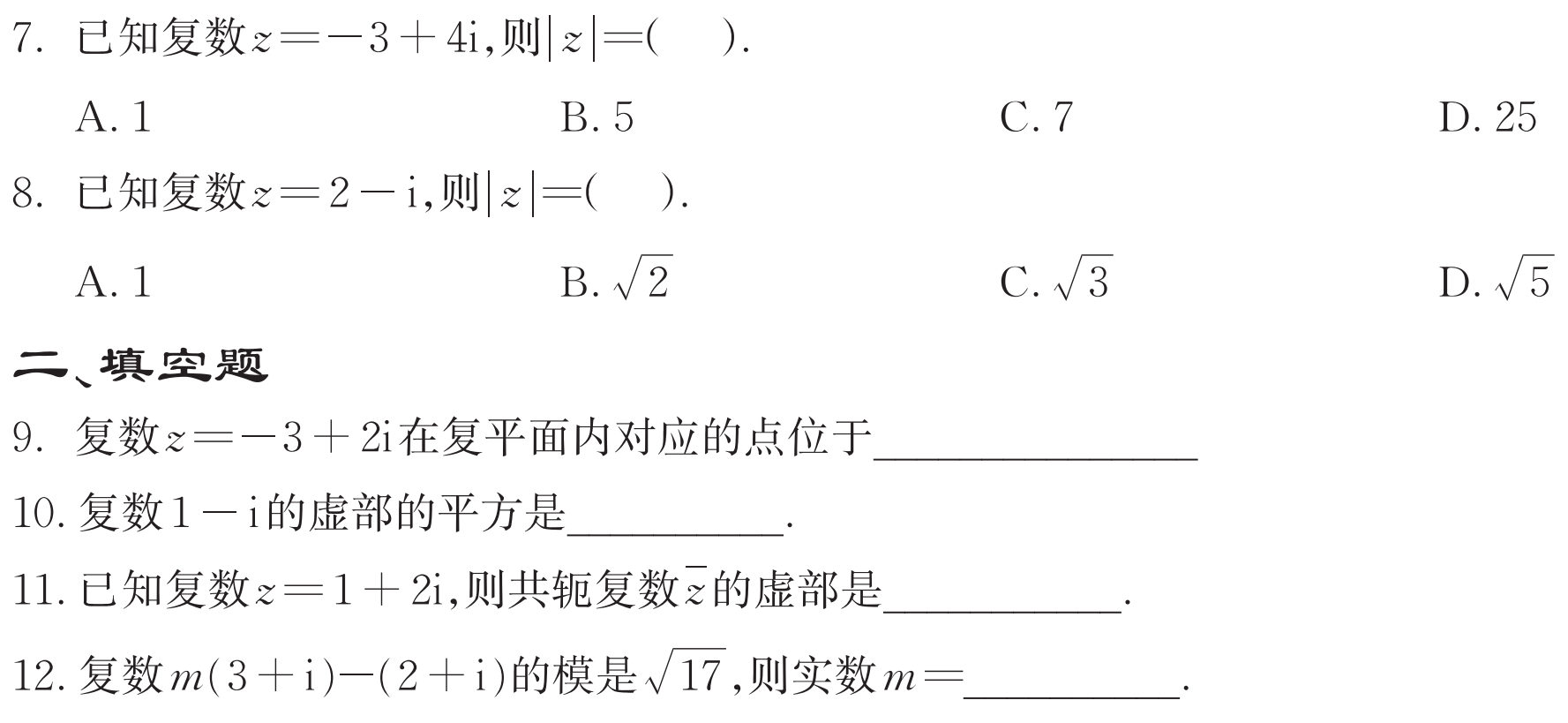 D
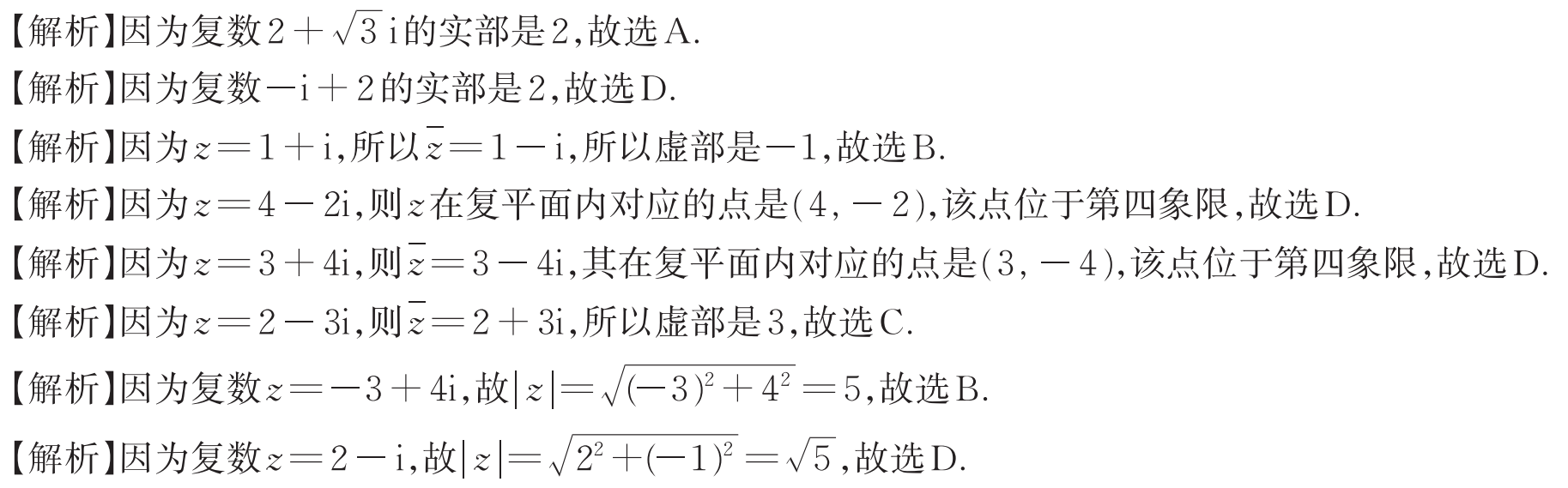 二、填空题
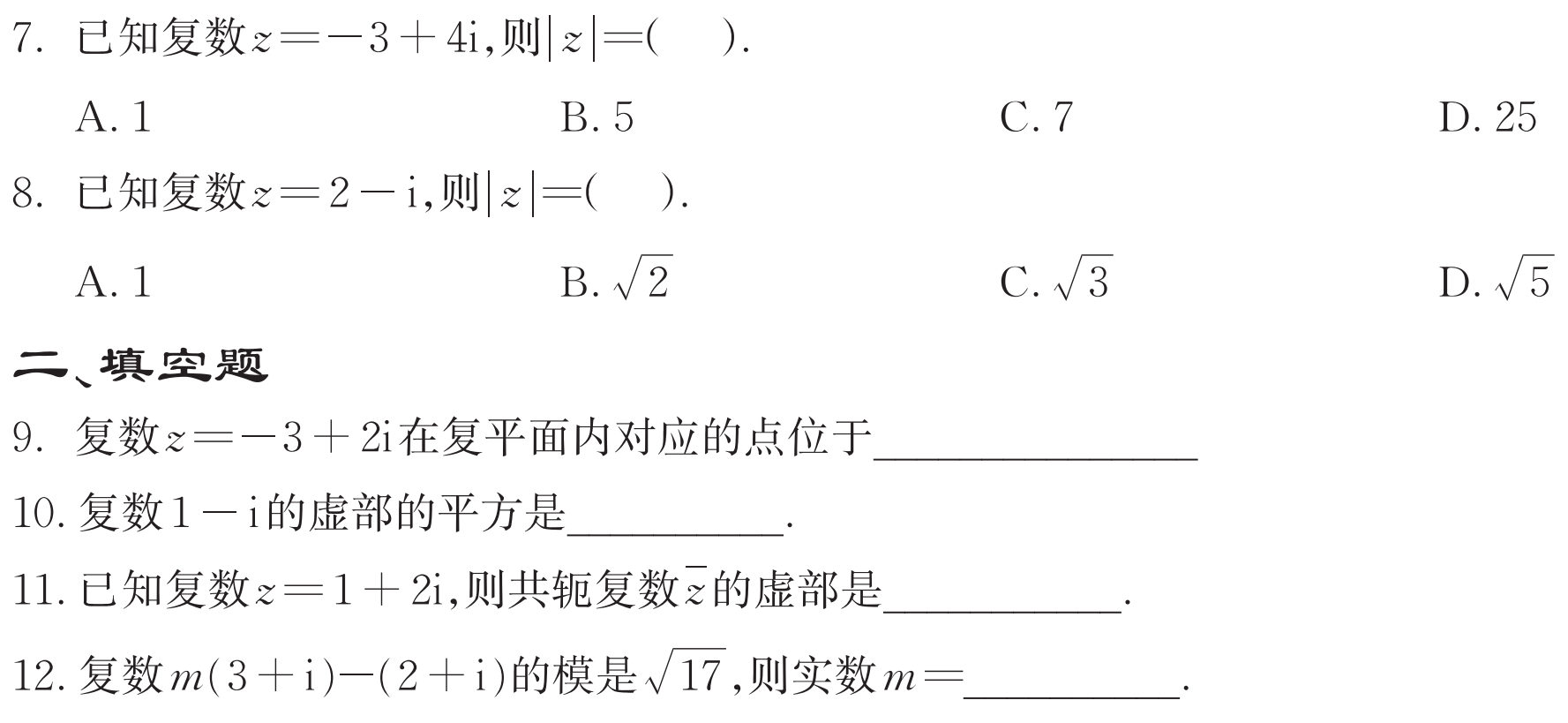 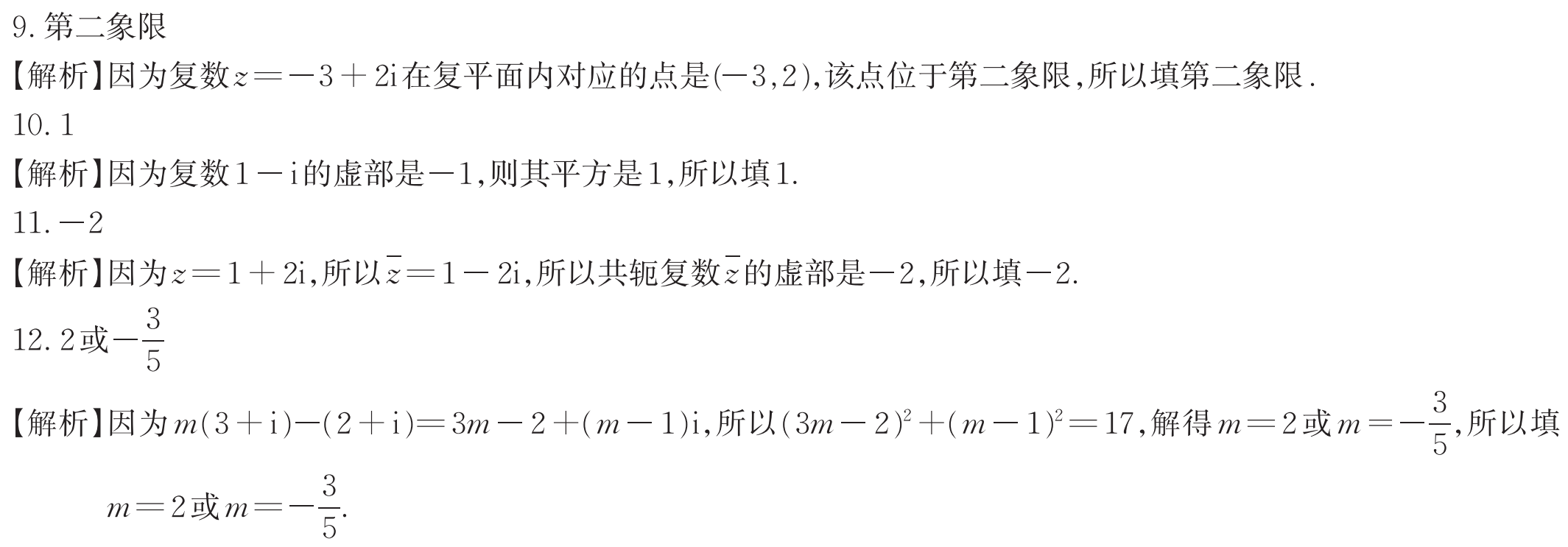 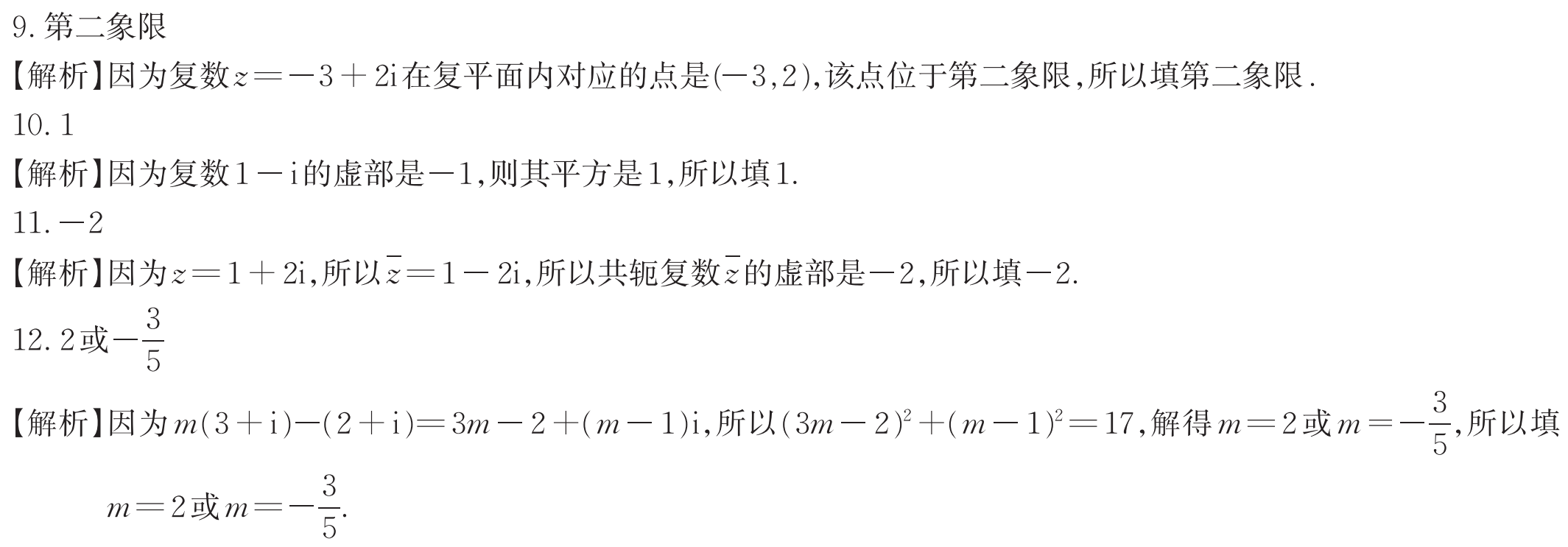 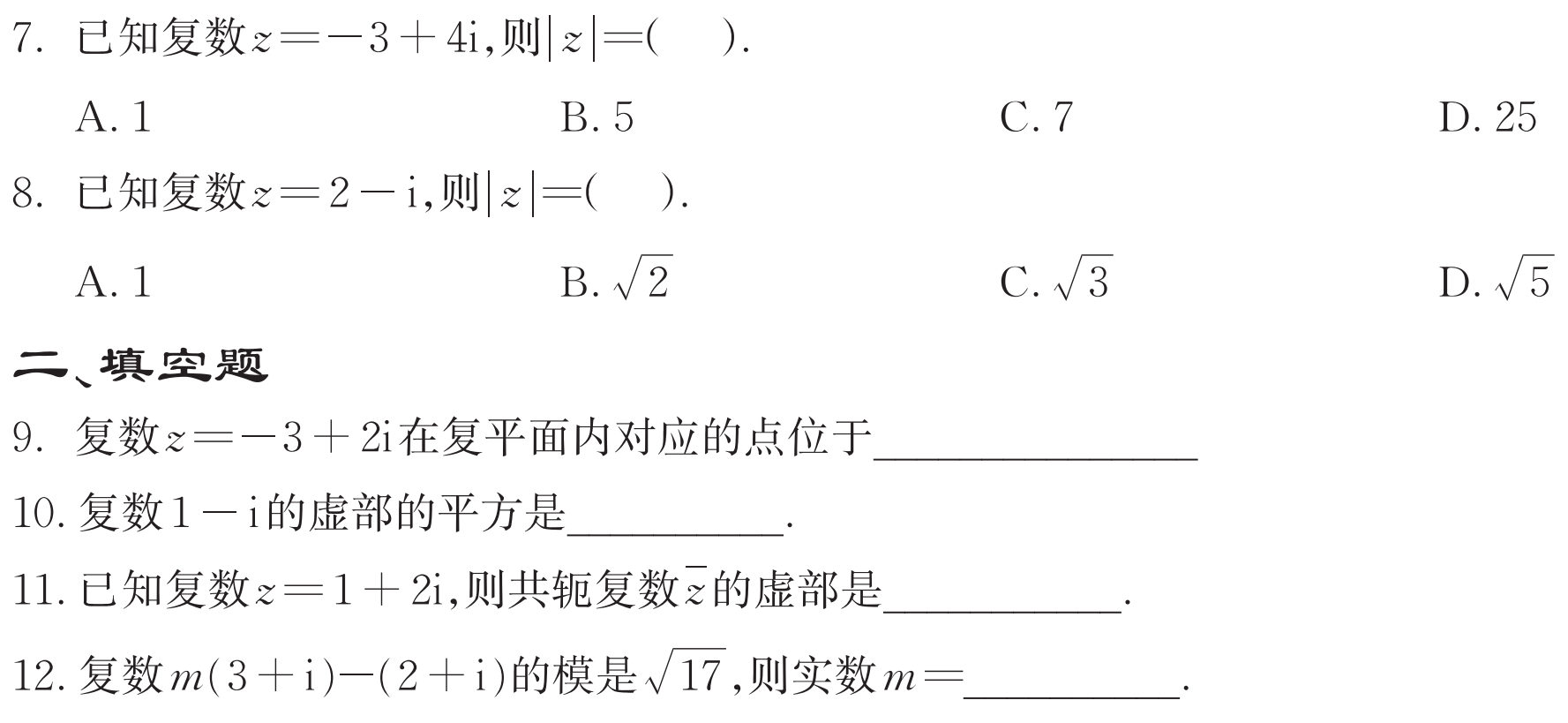 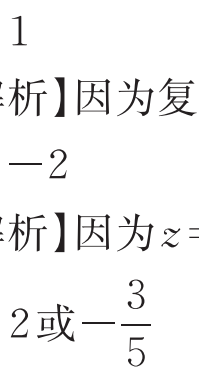 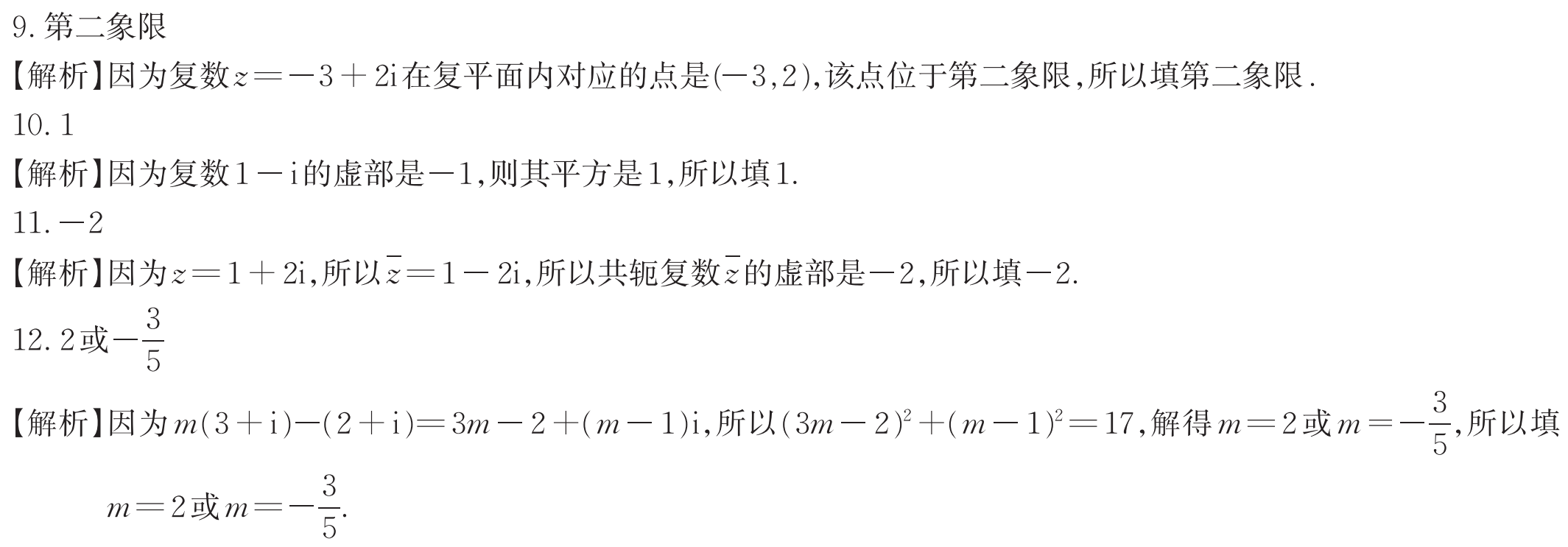 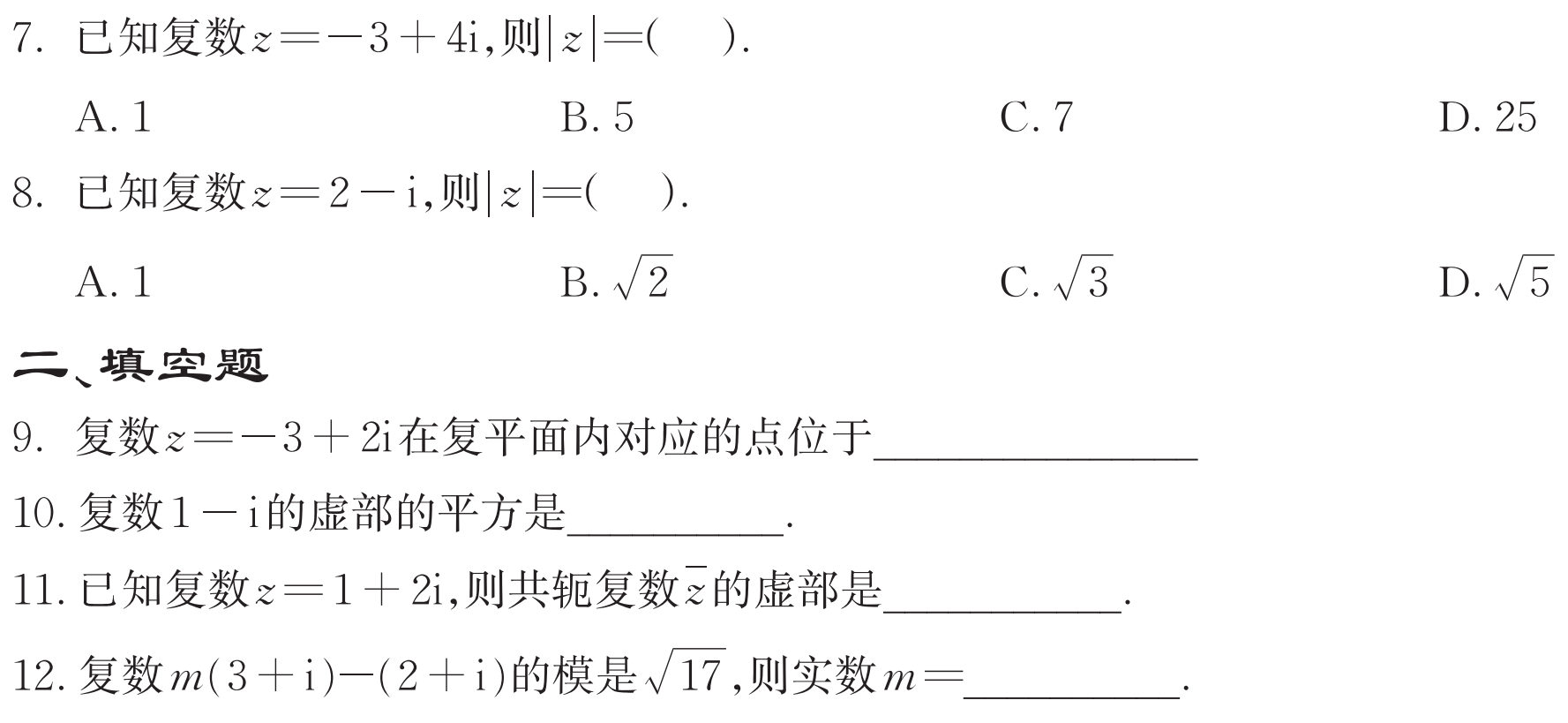 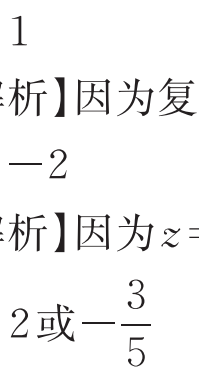 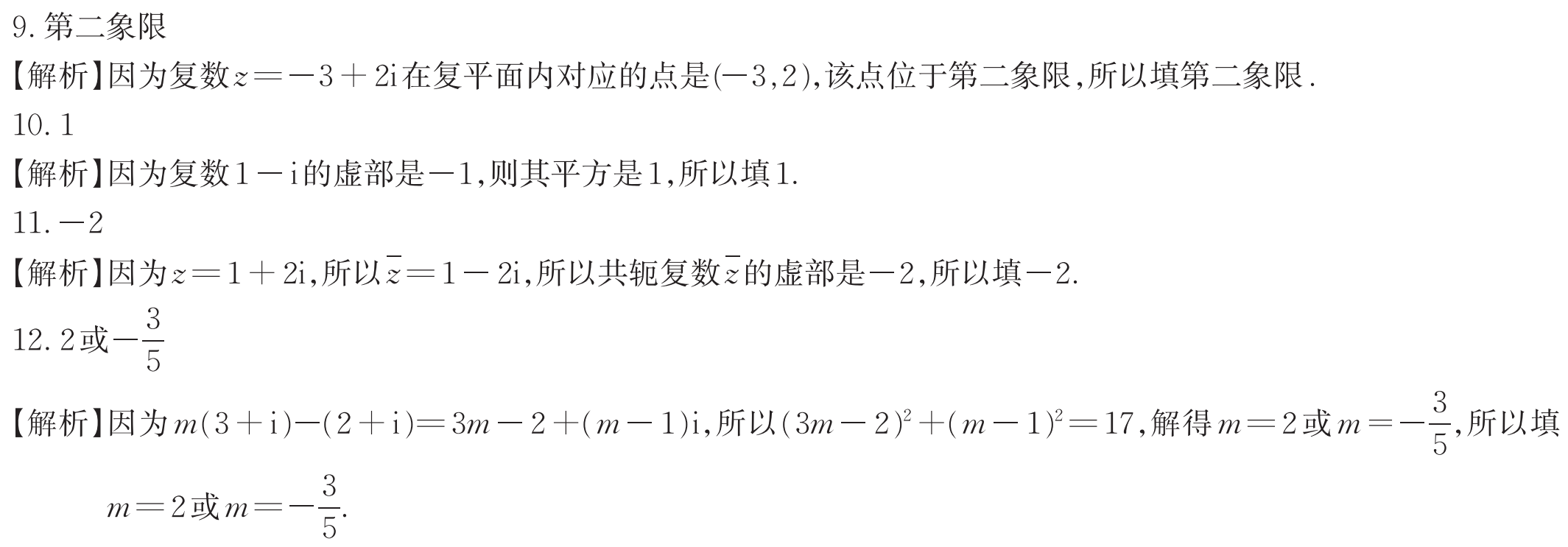 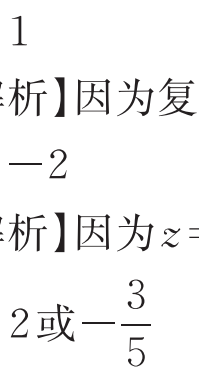 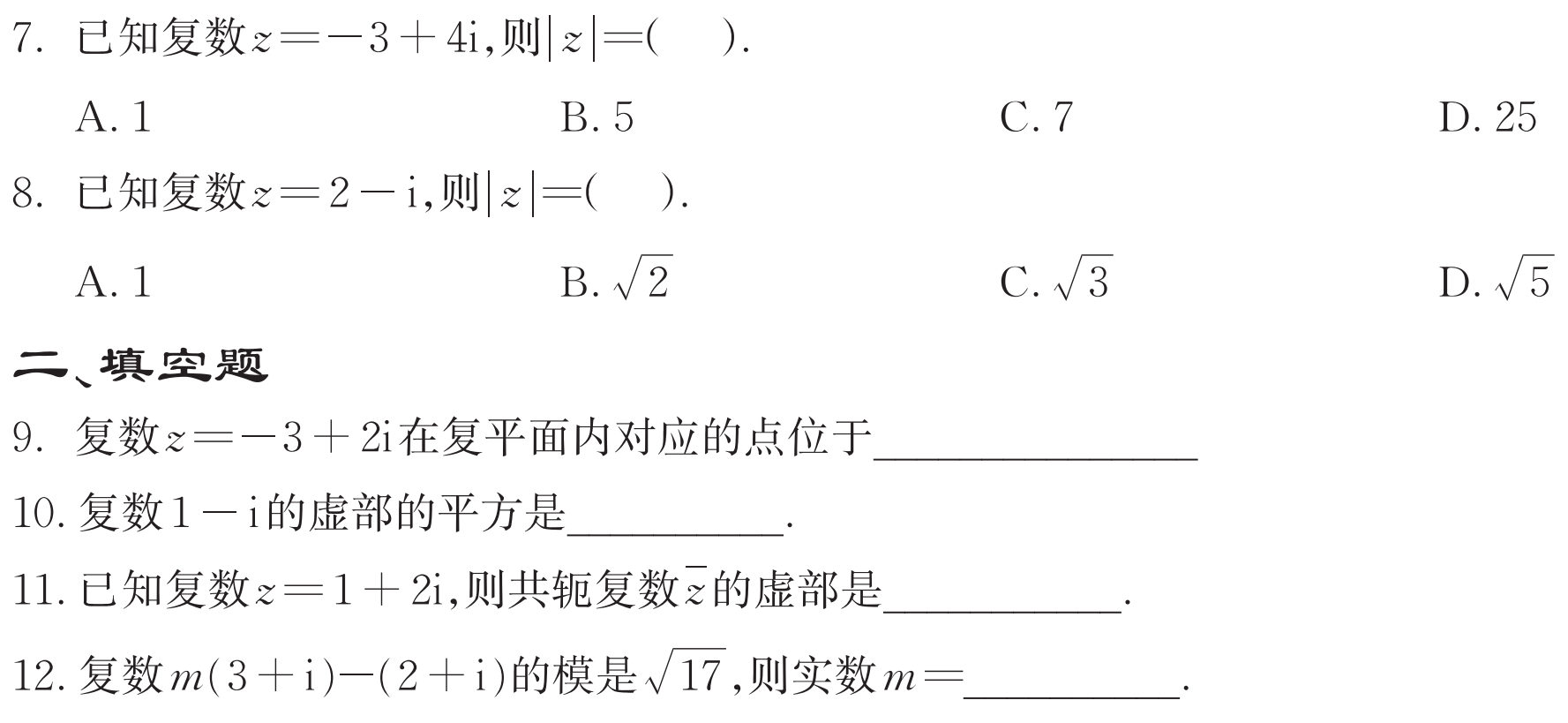 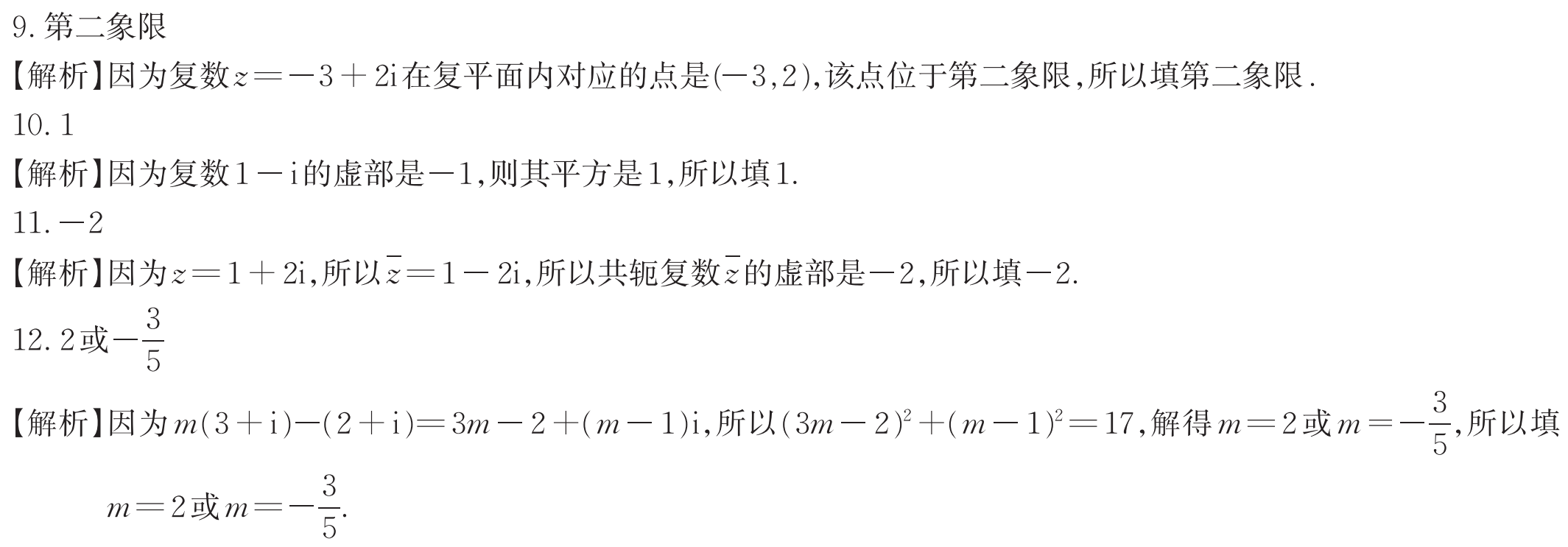 一、选择题
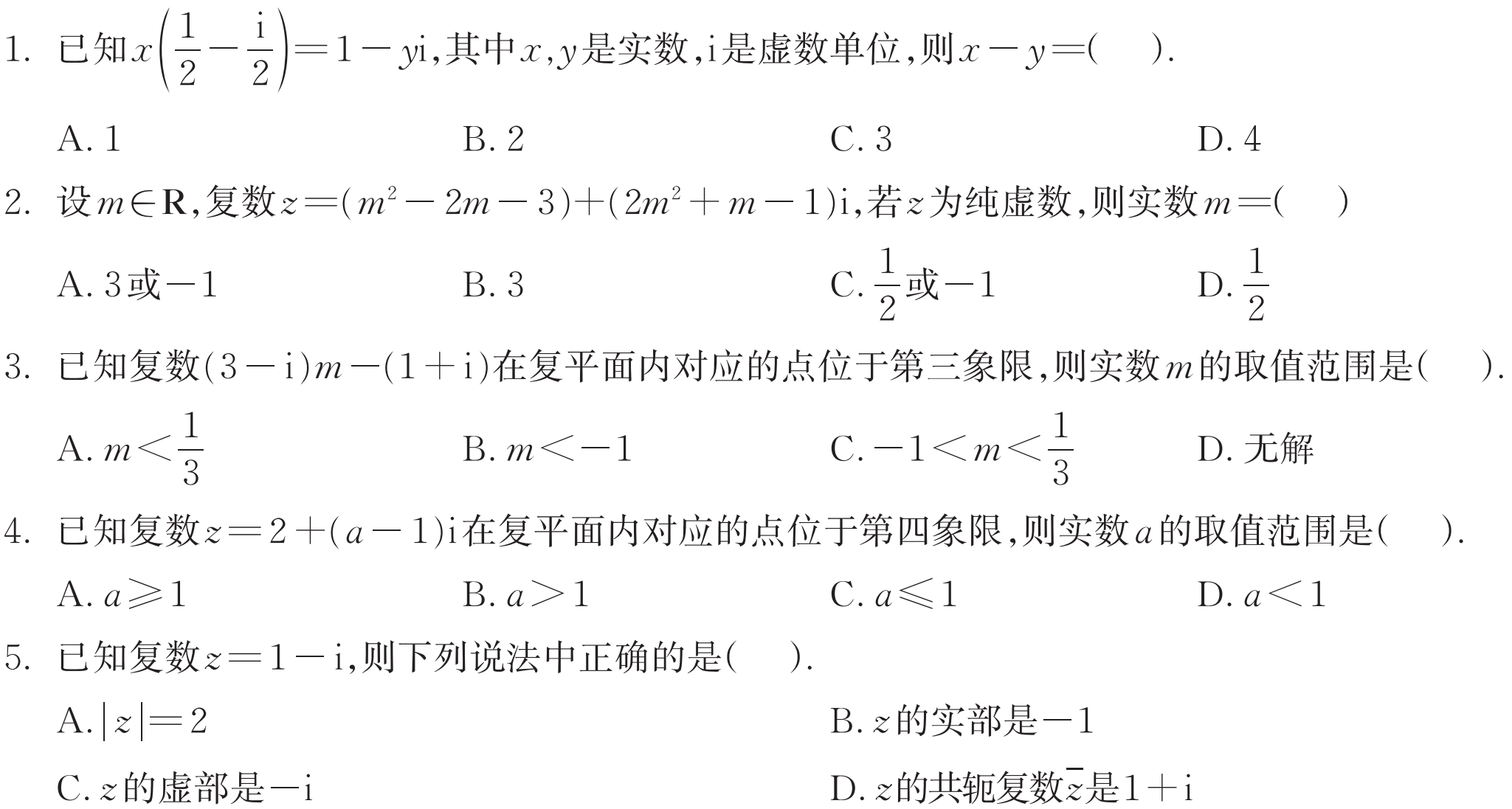 A
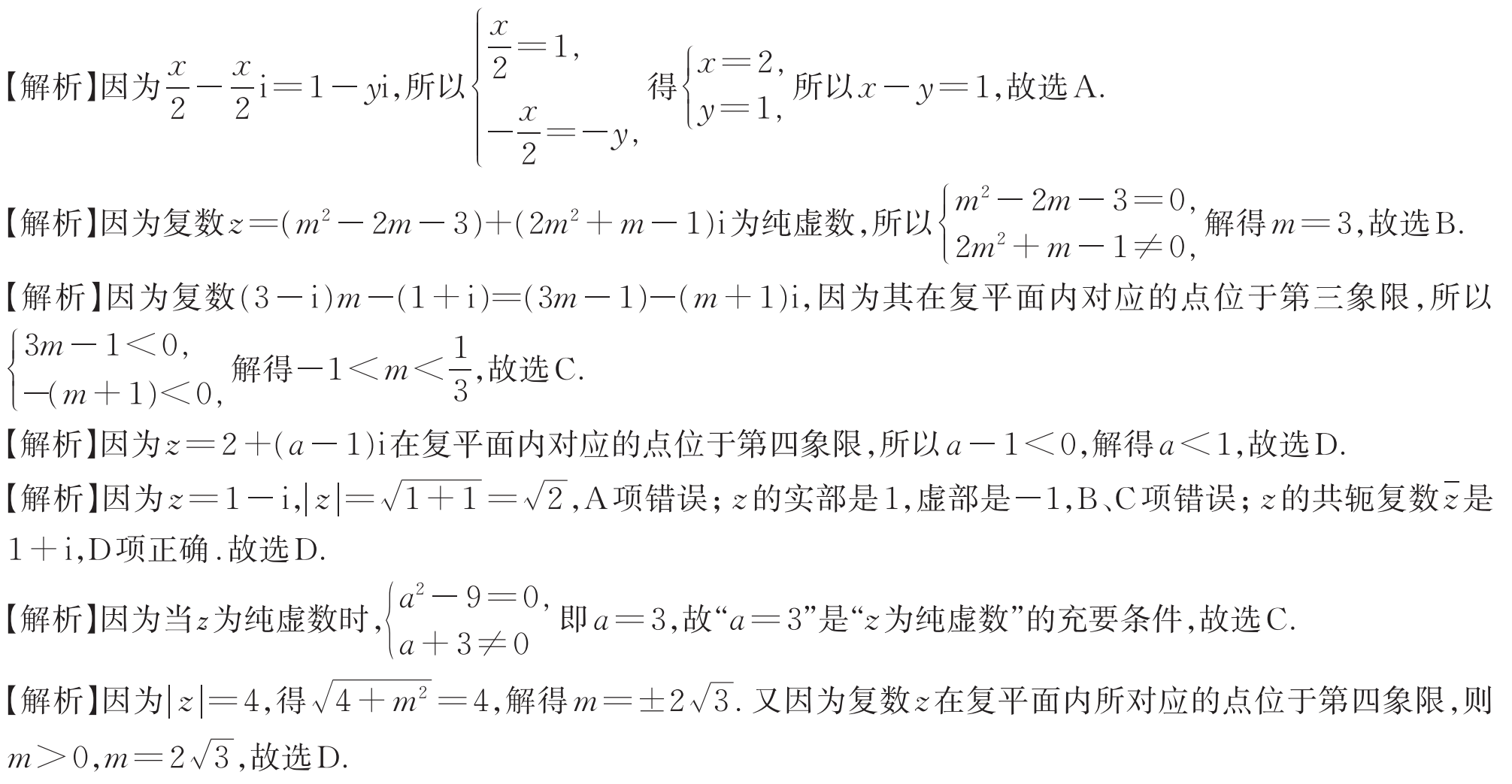 B
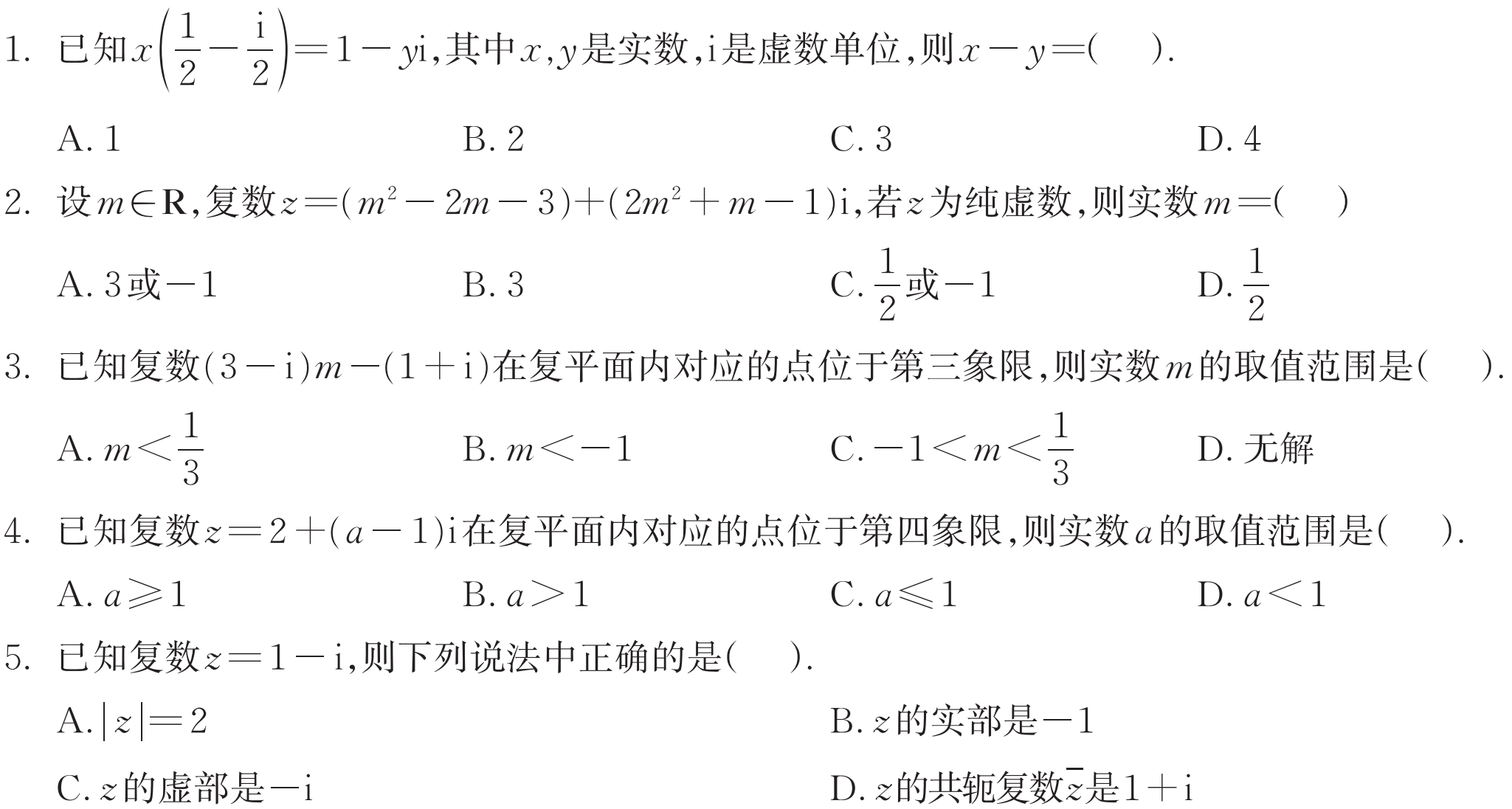 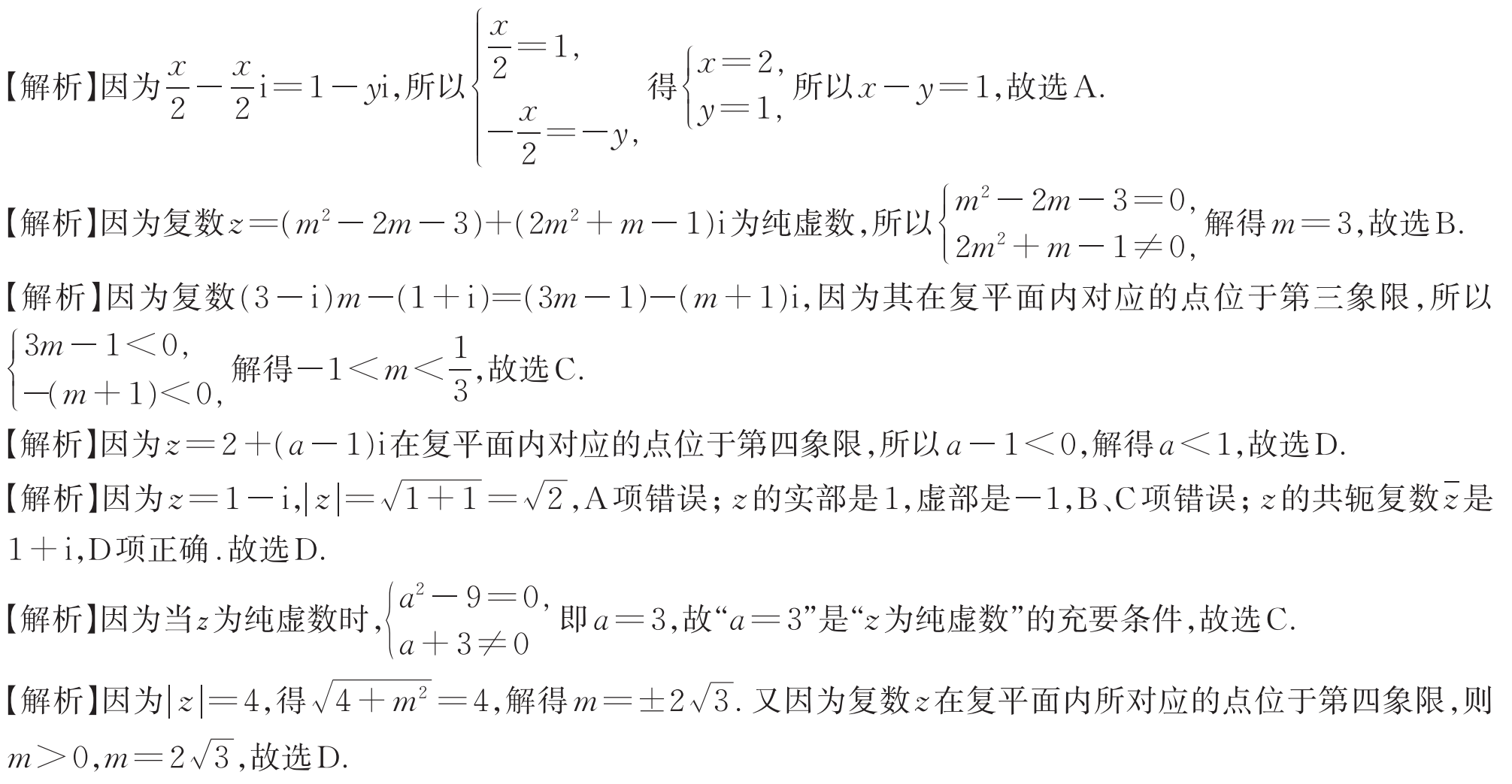 C
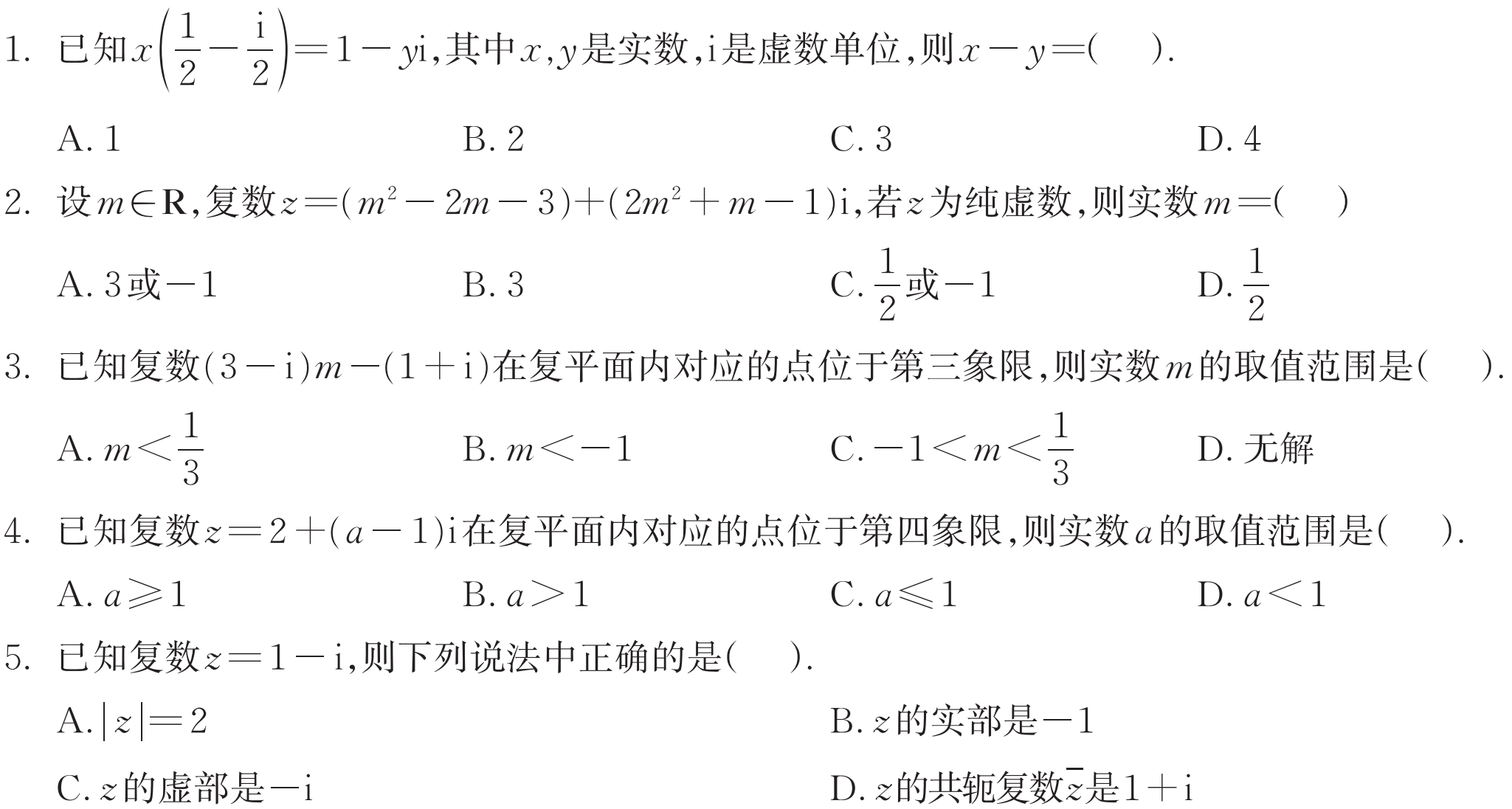 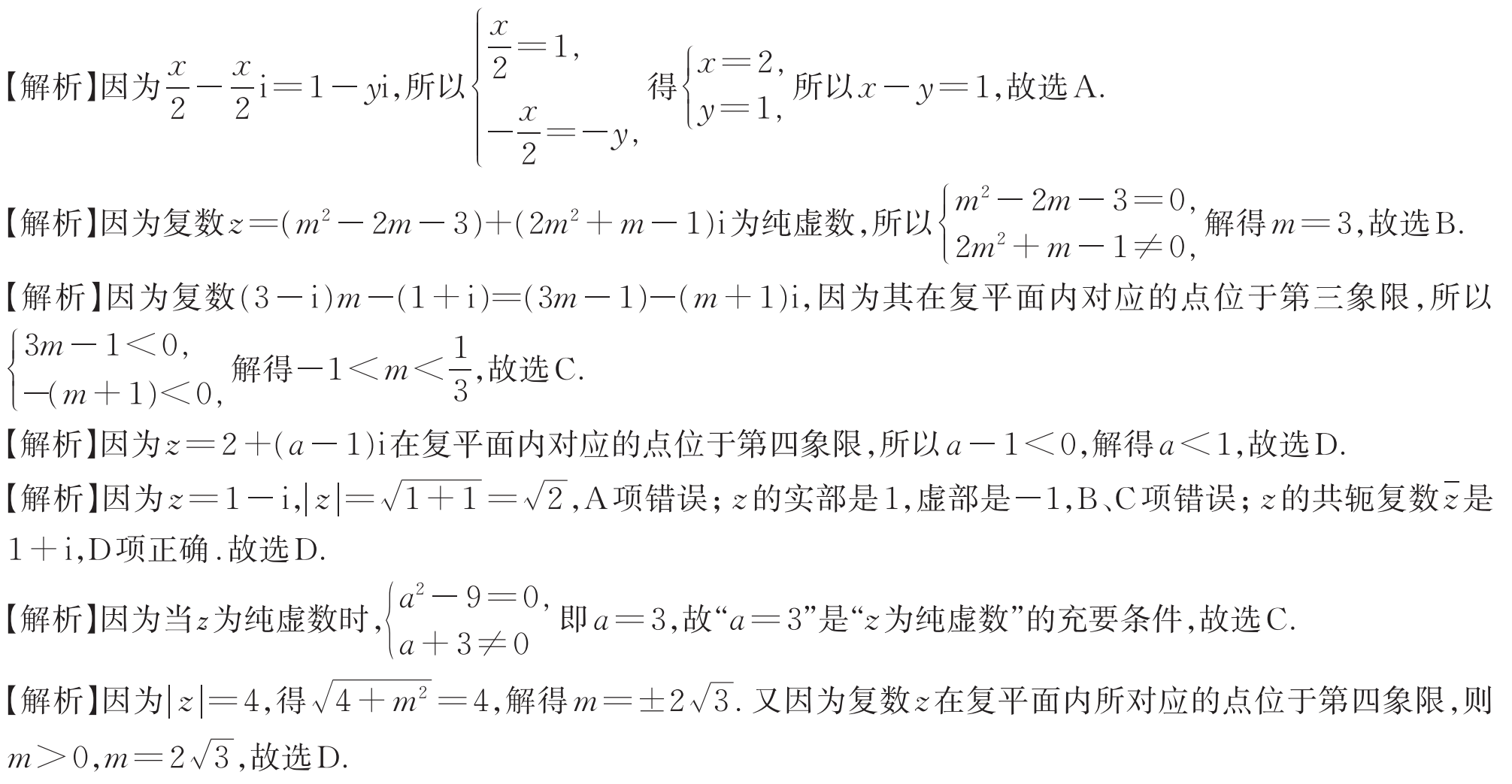 D
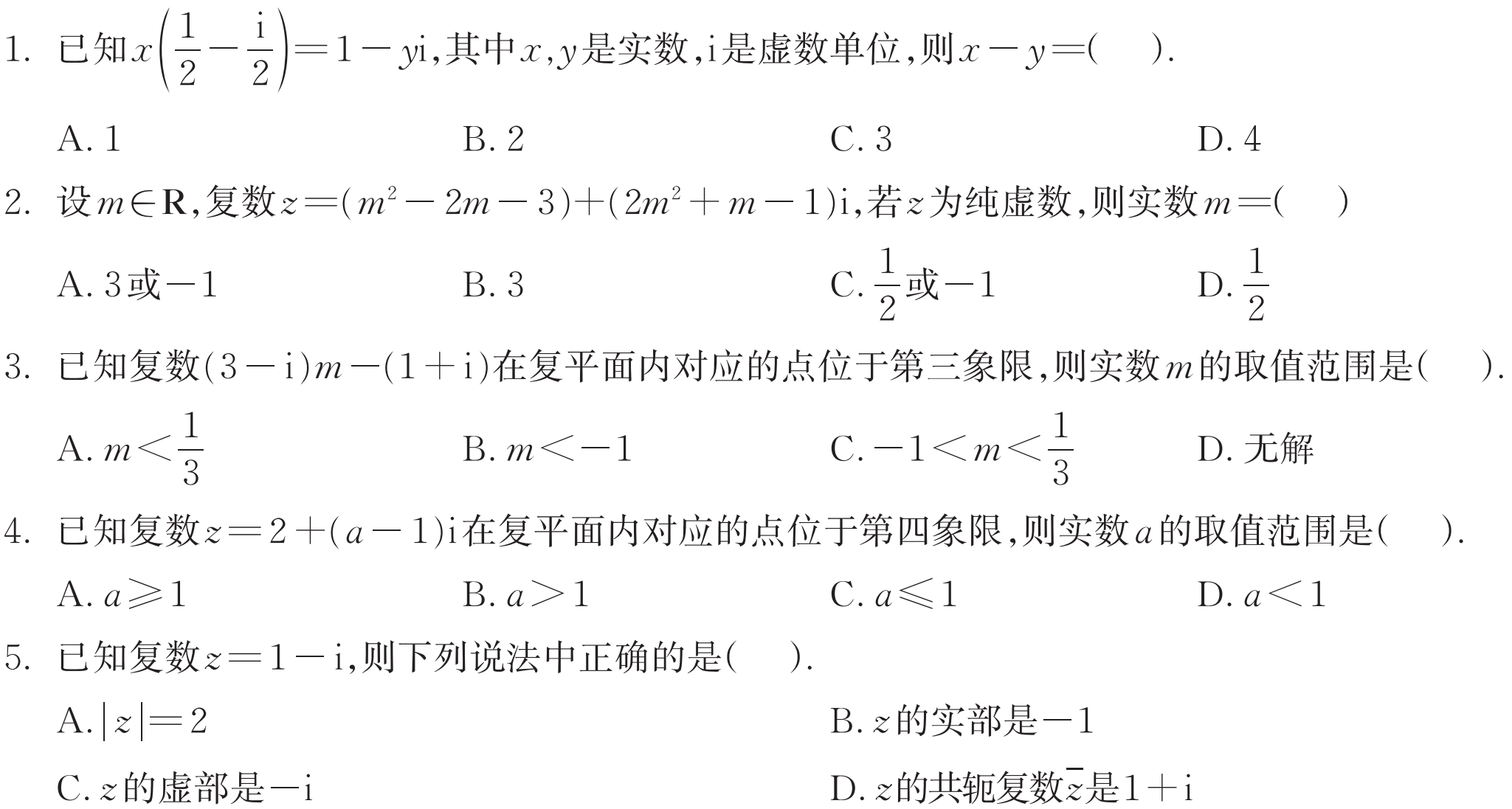 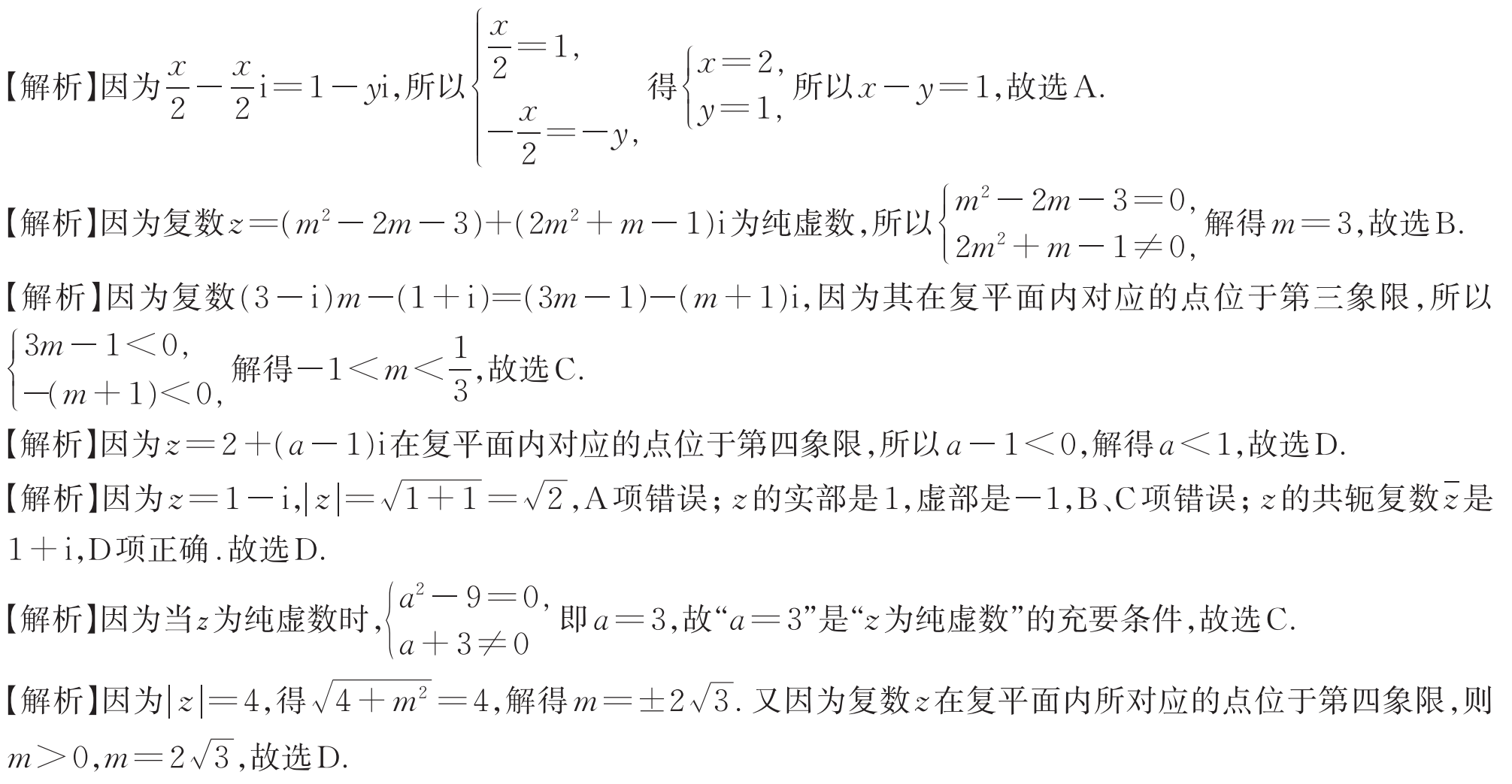 D
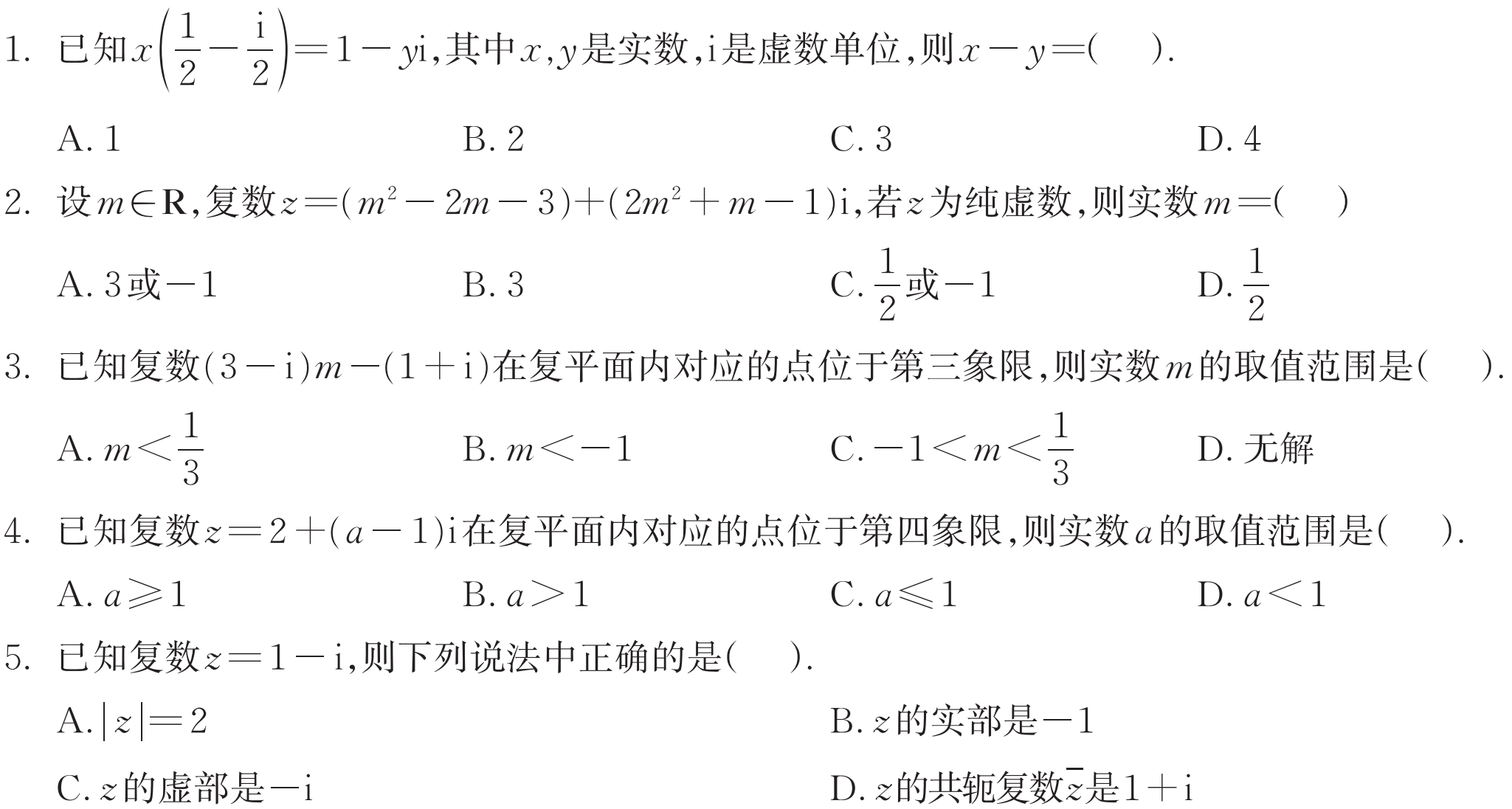 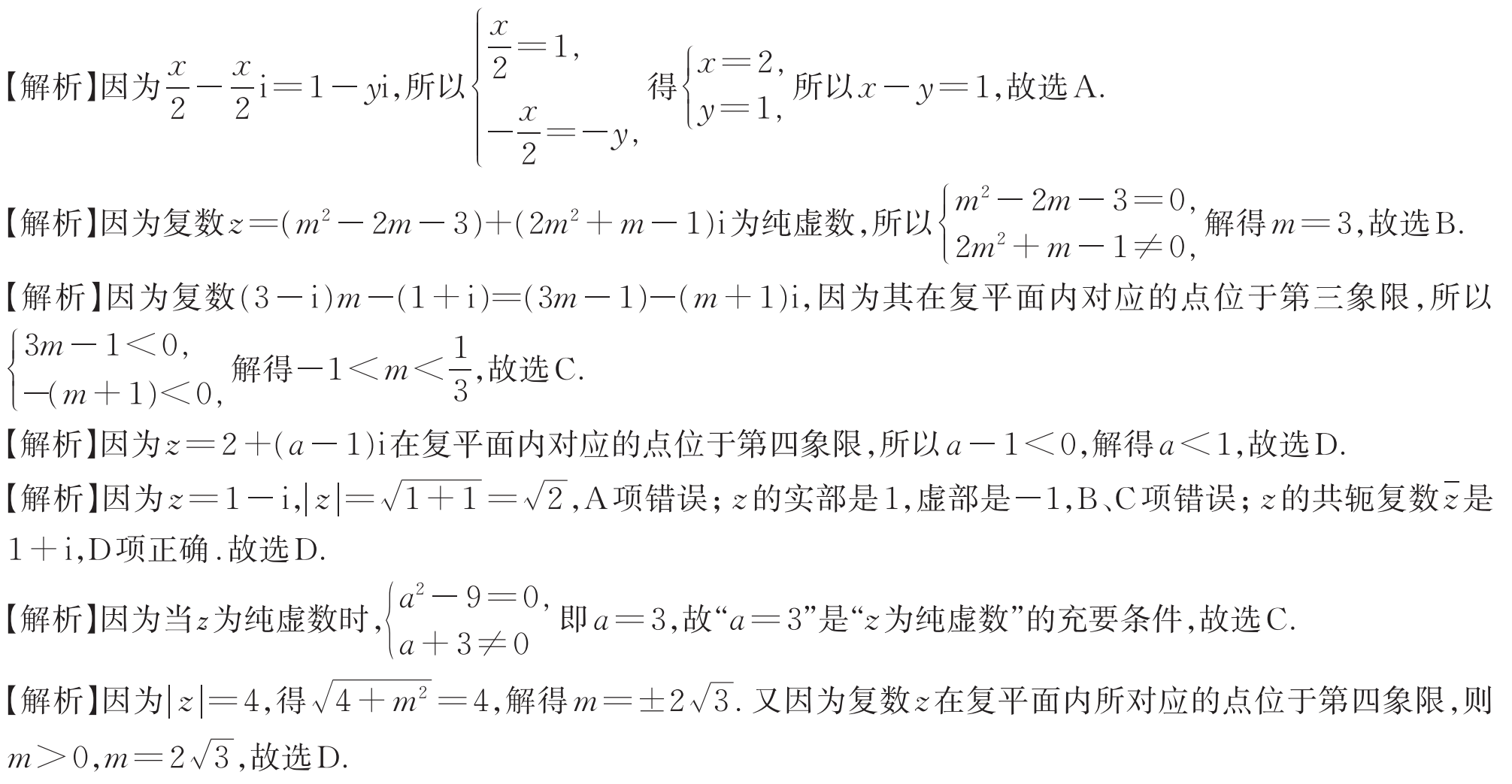 C
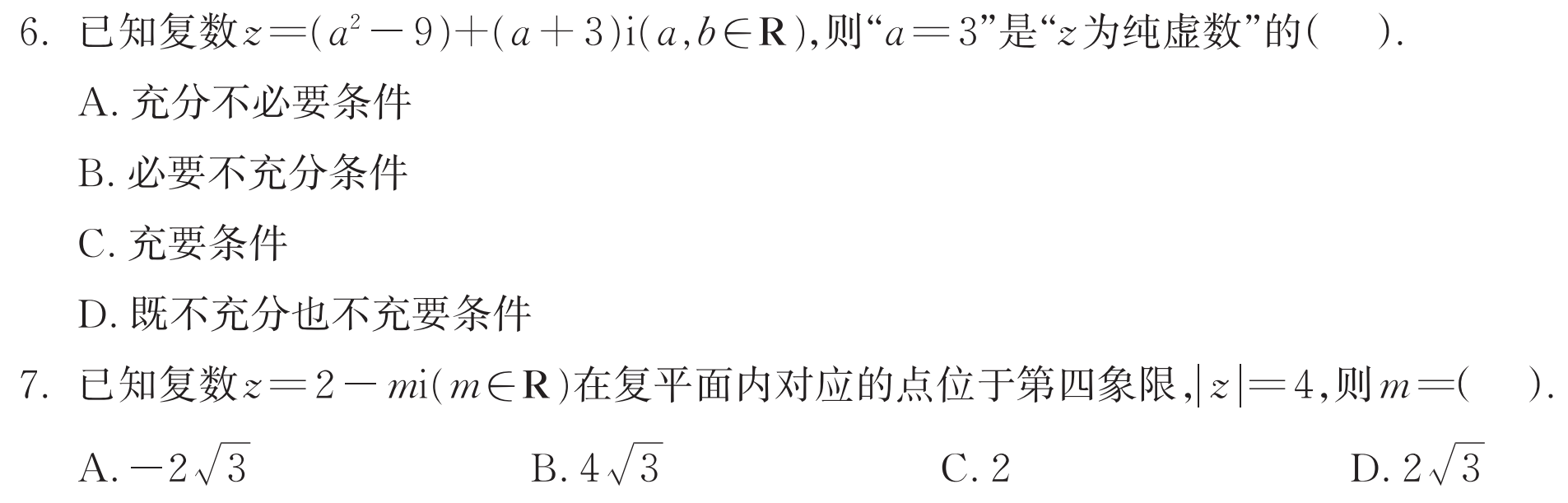 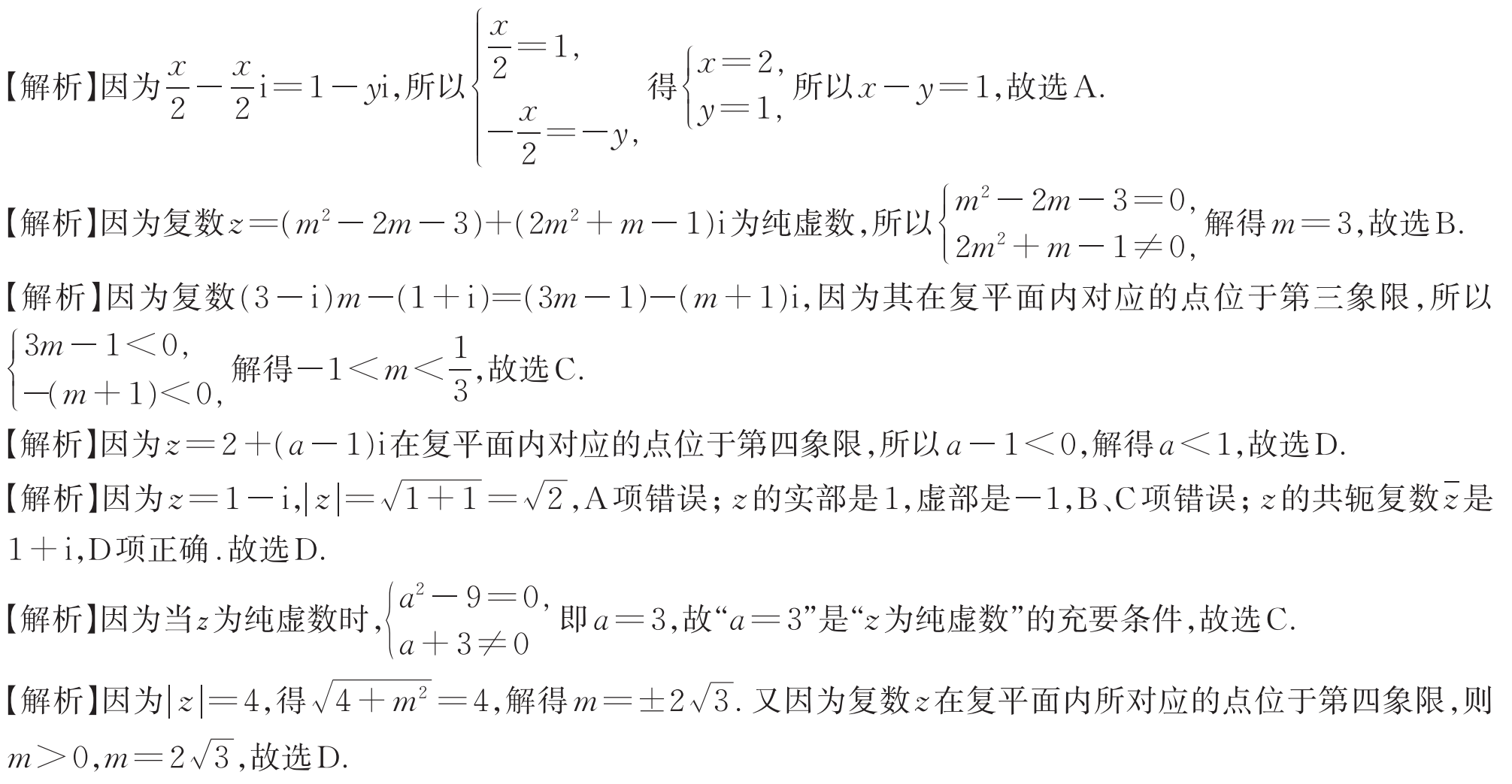 D
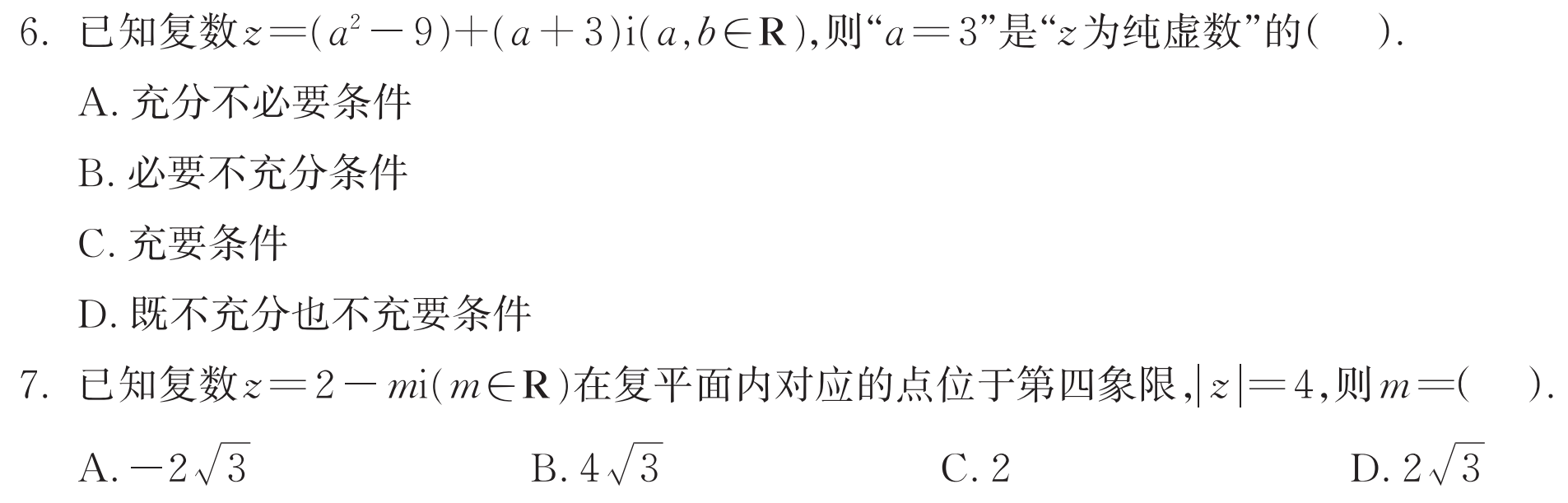 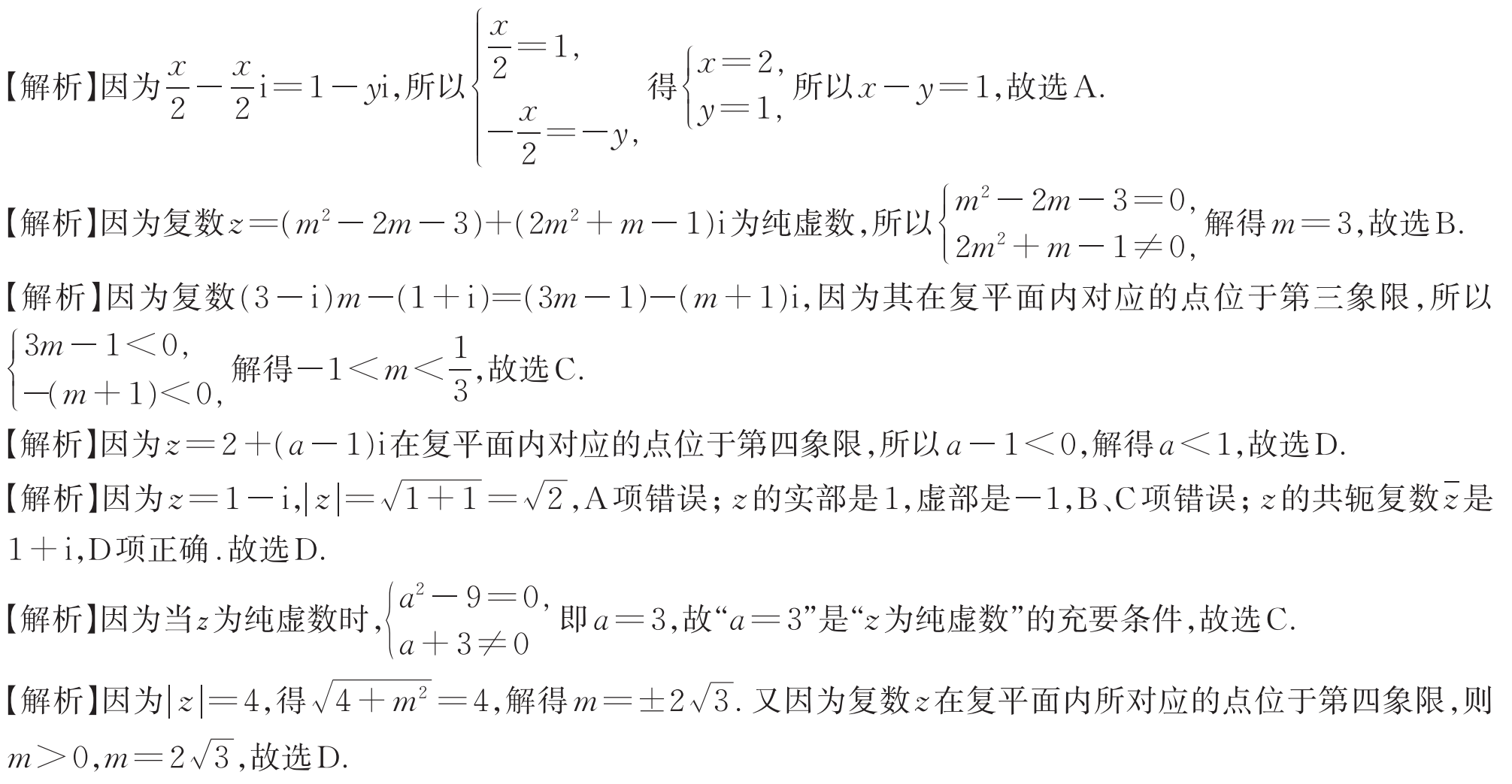 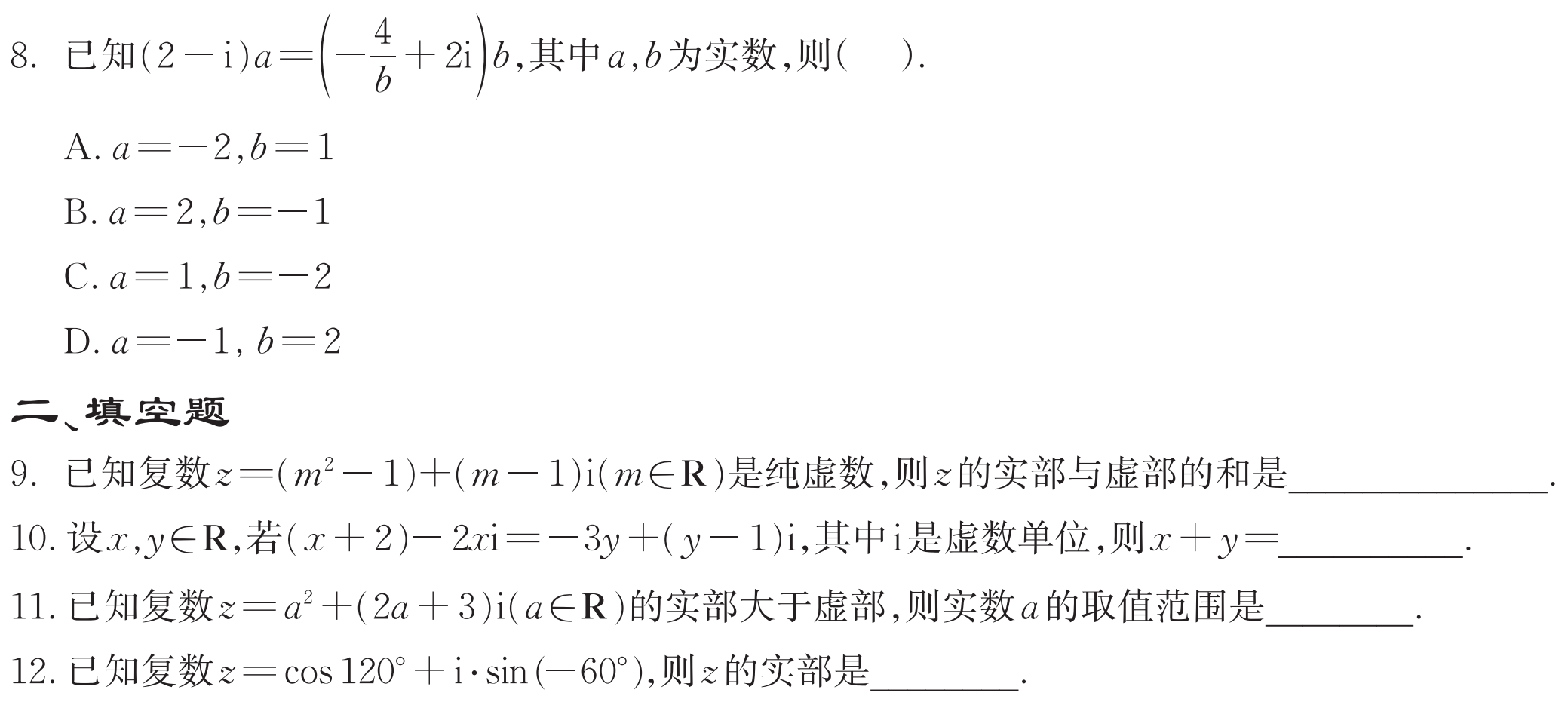 A
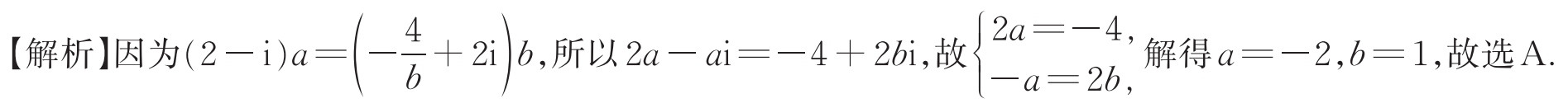 二、填空题
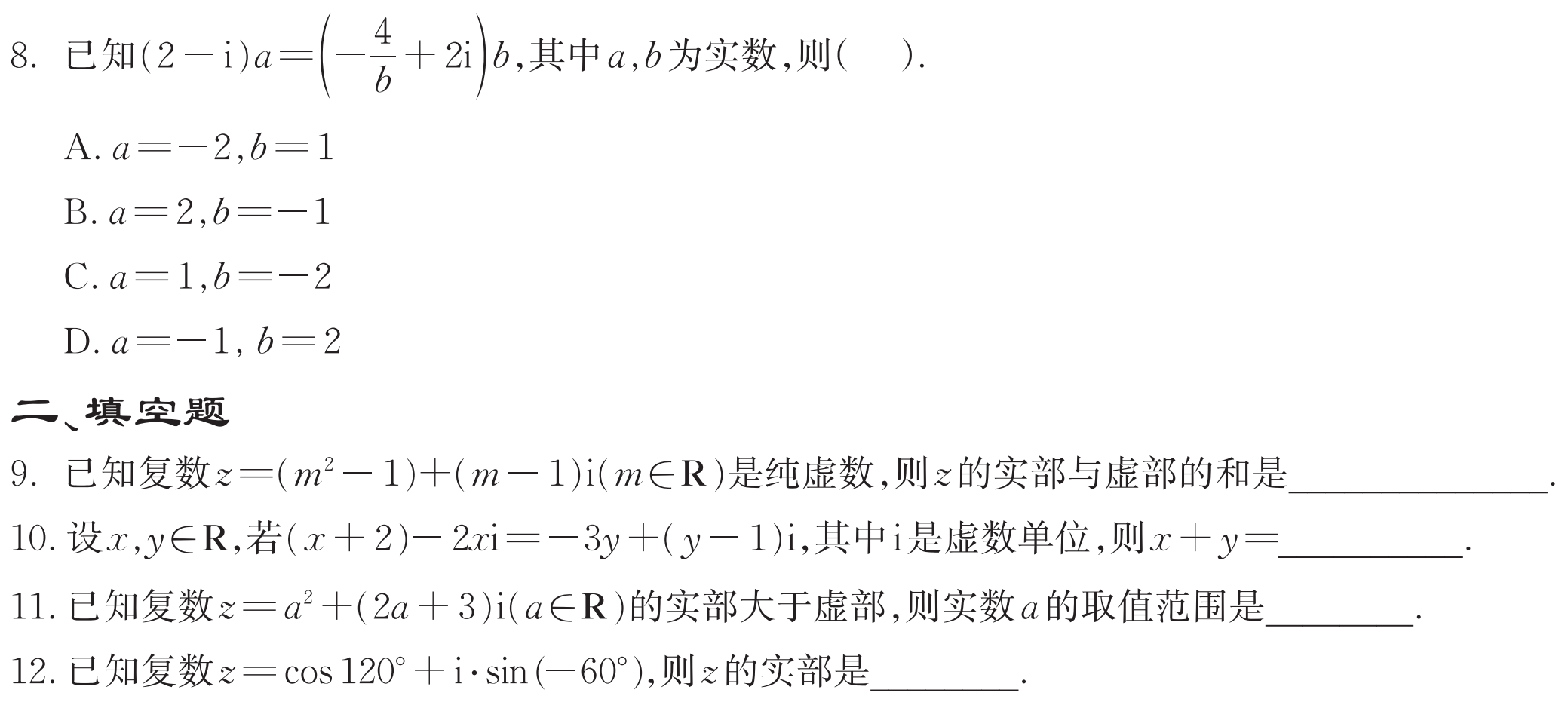 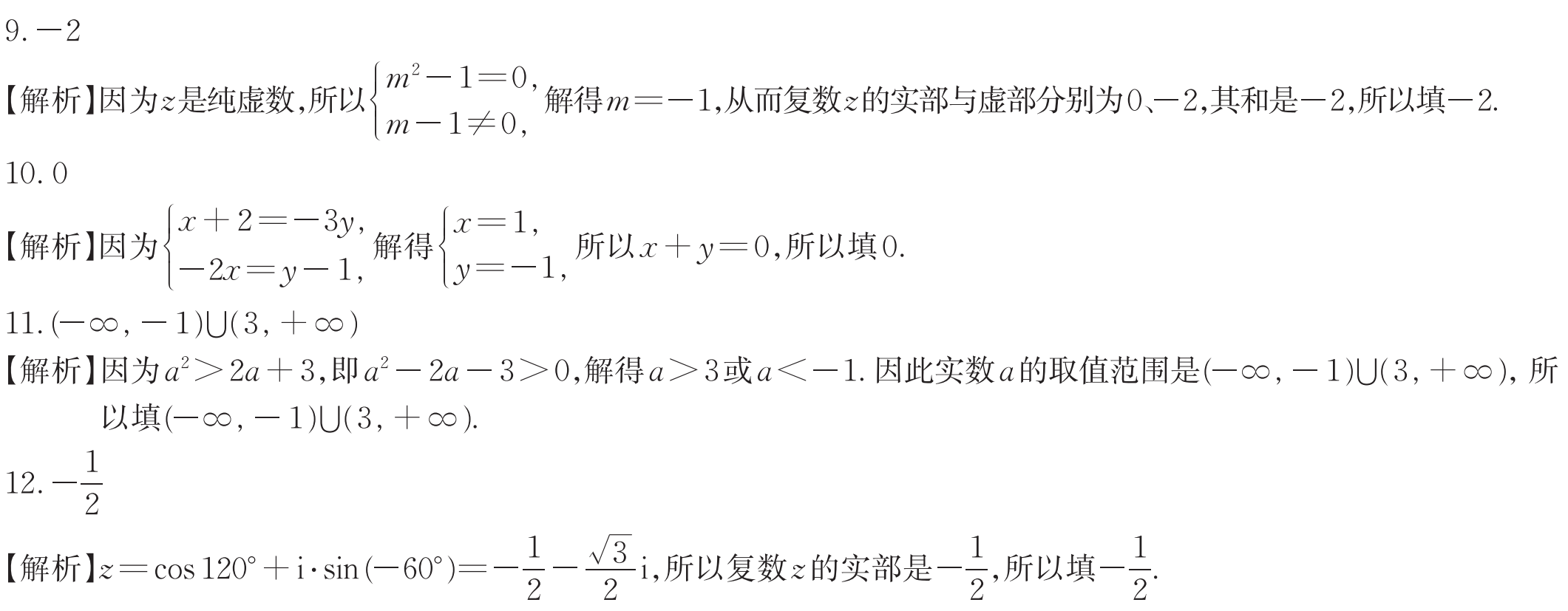 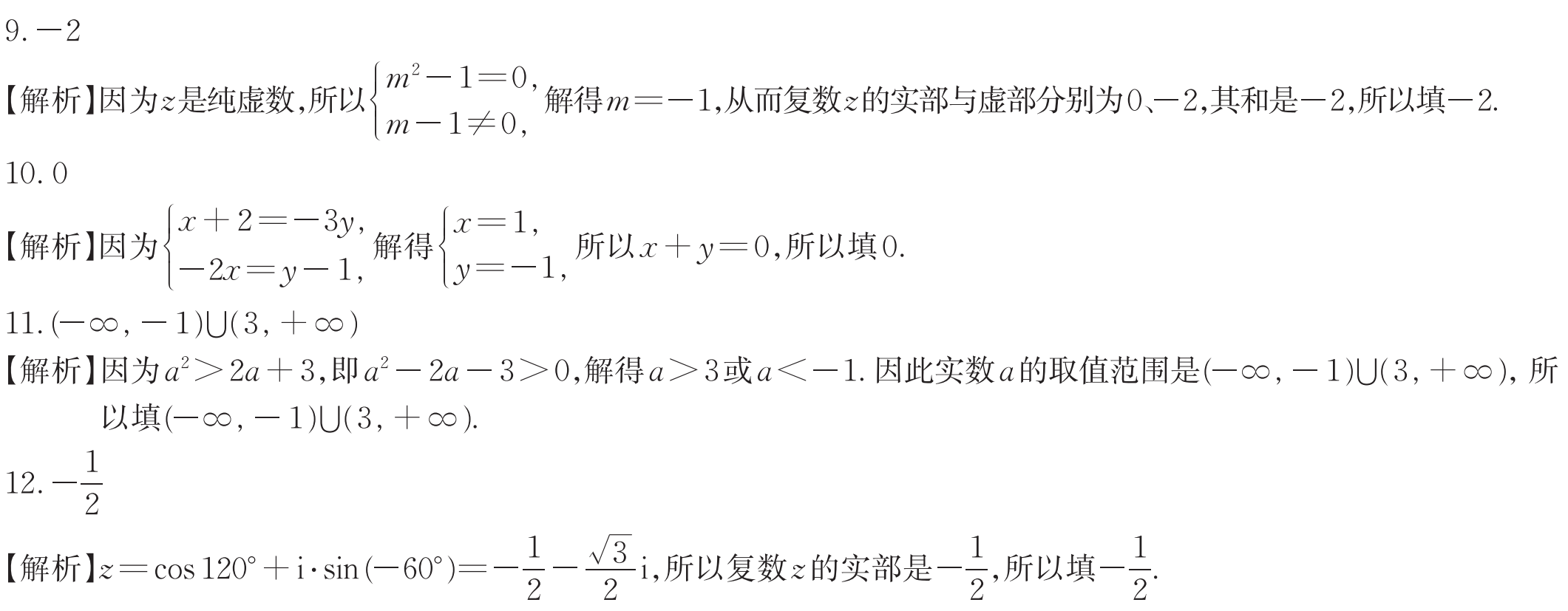 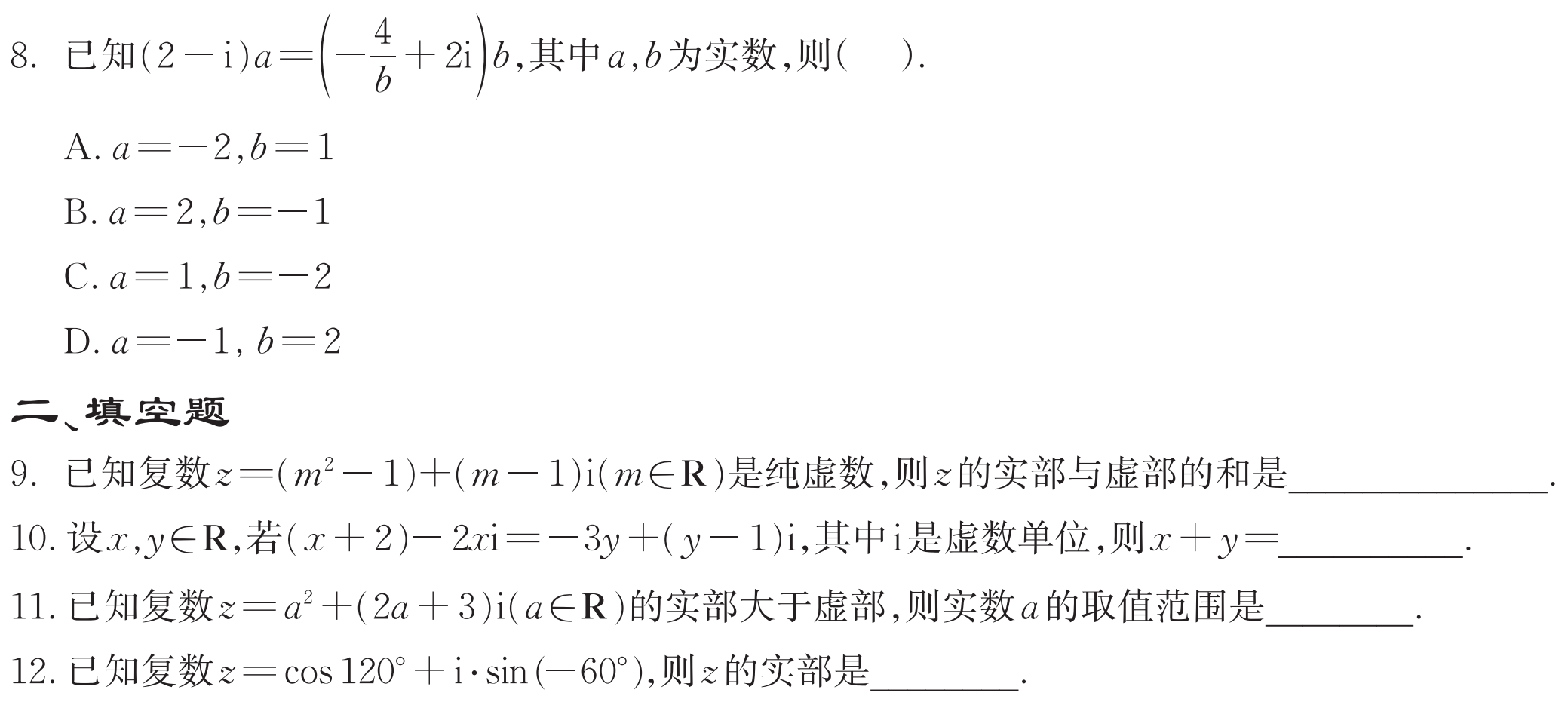 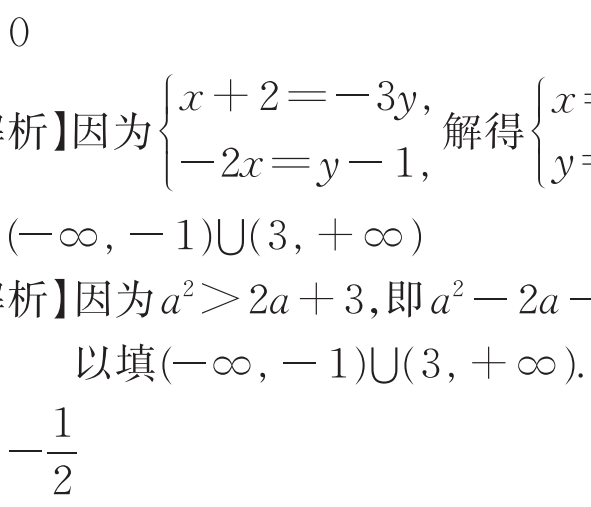 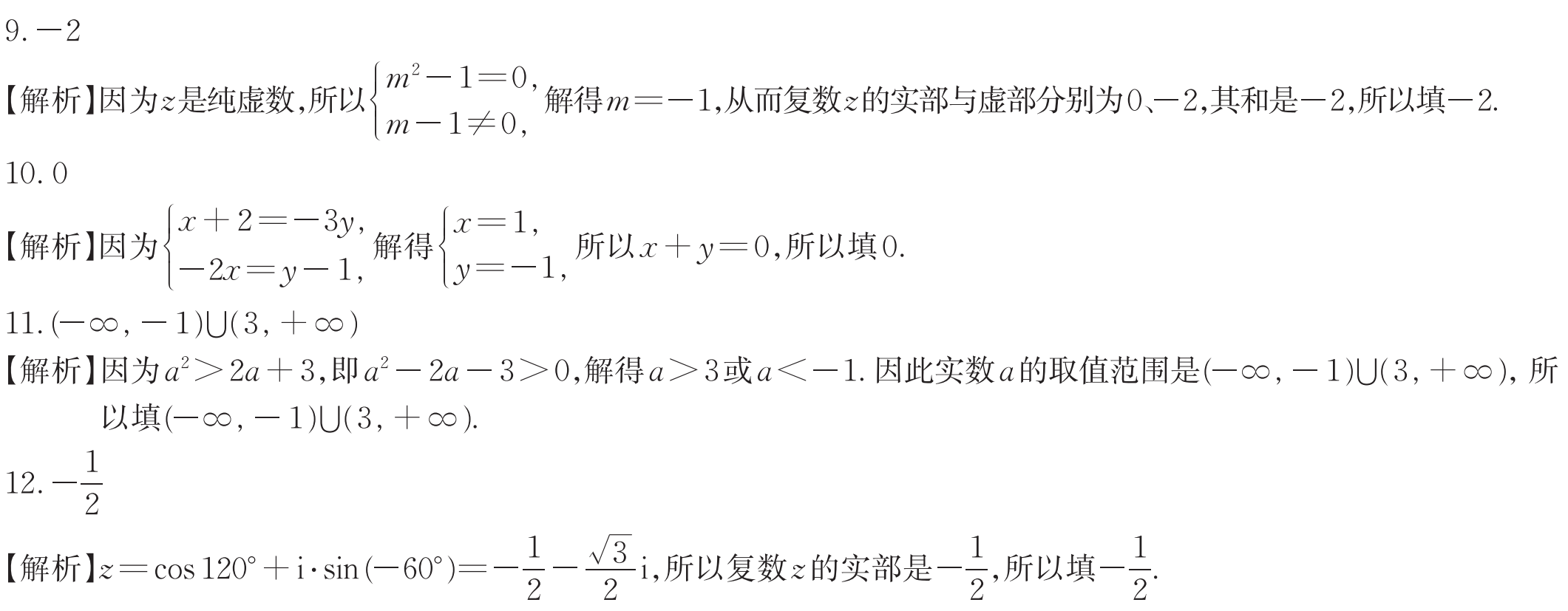 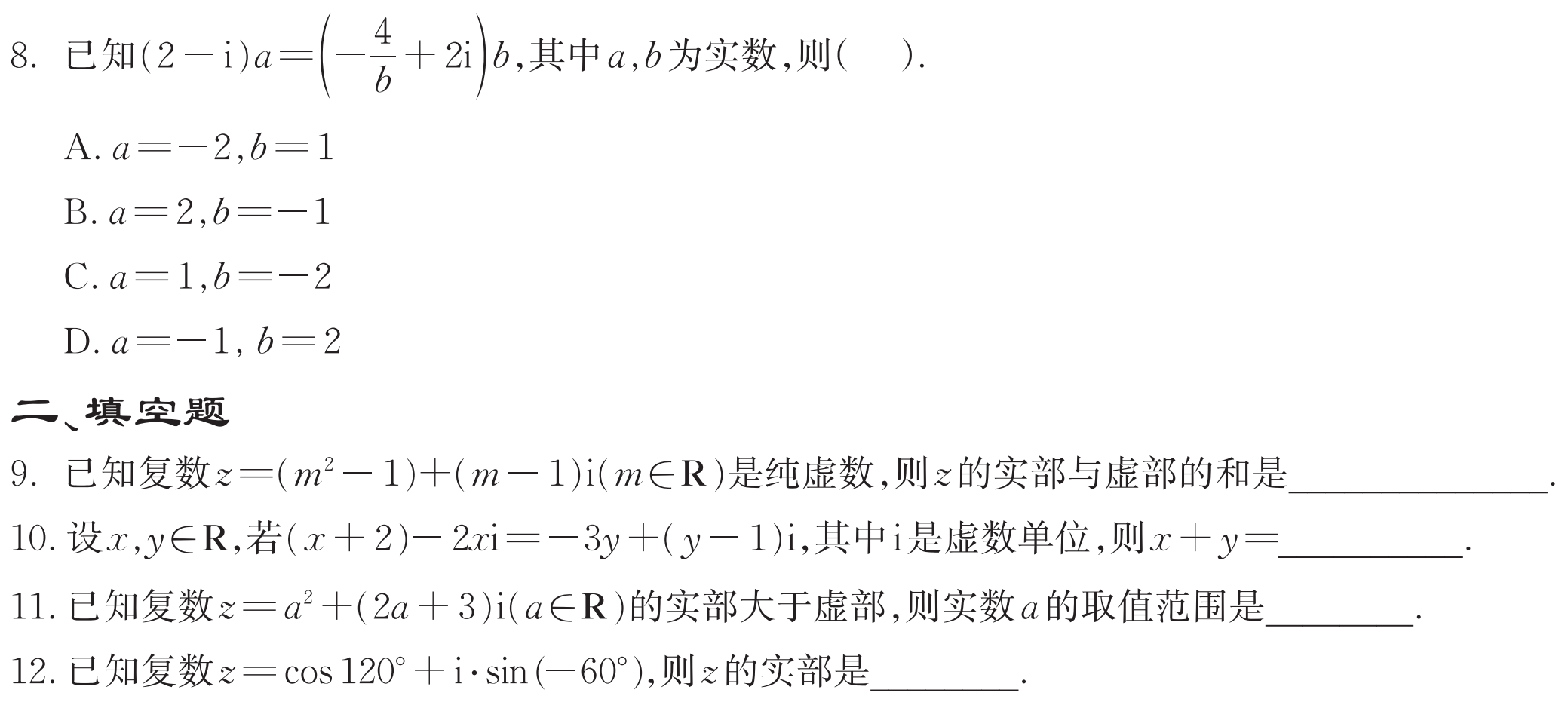 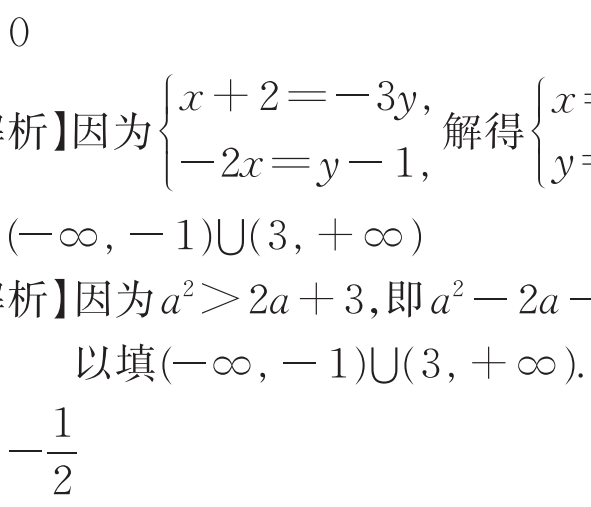 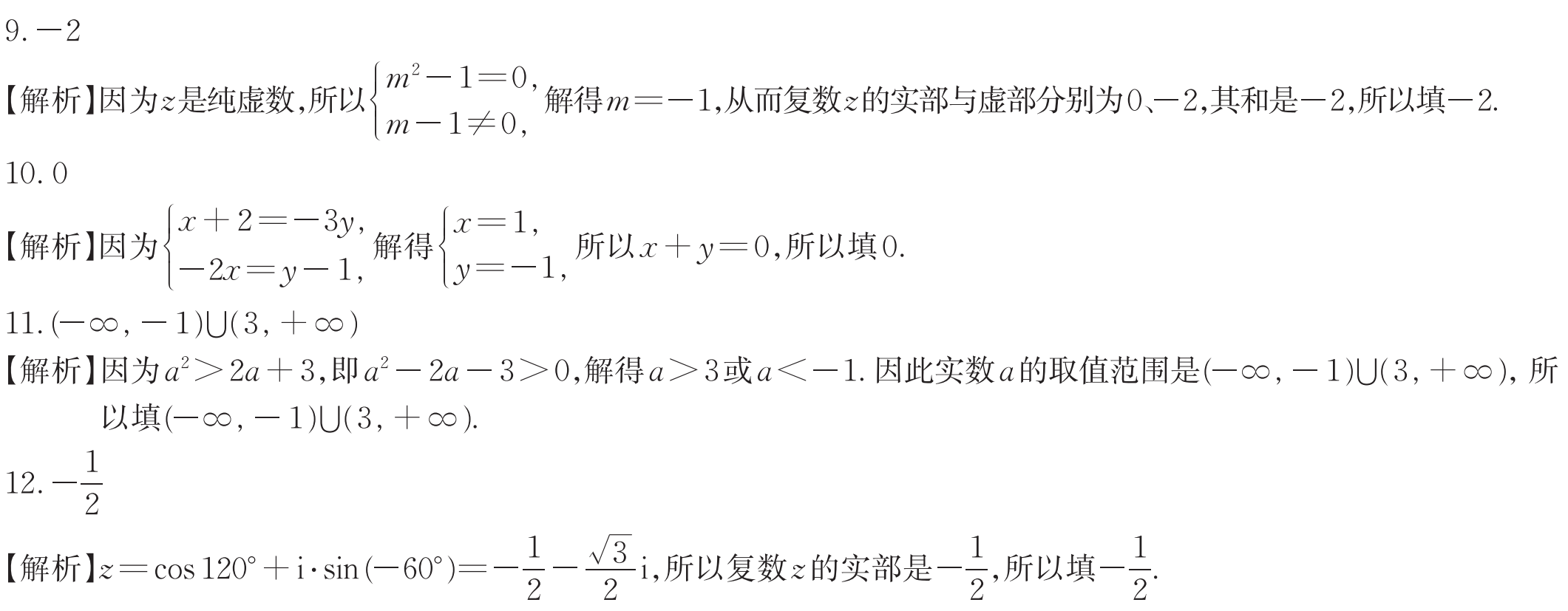 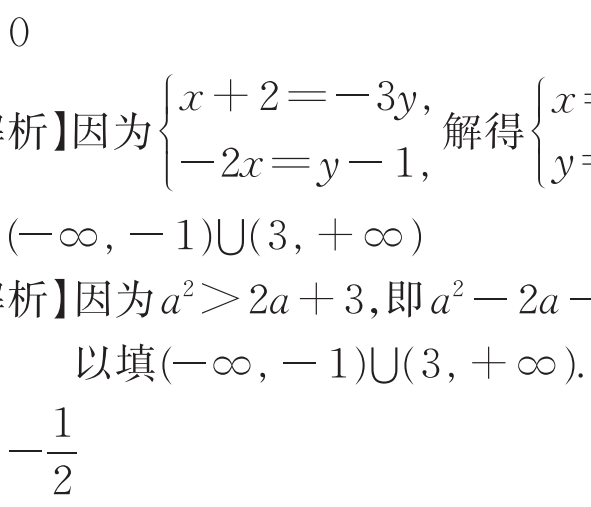 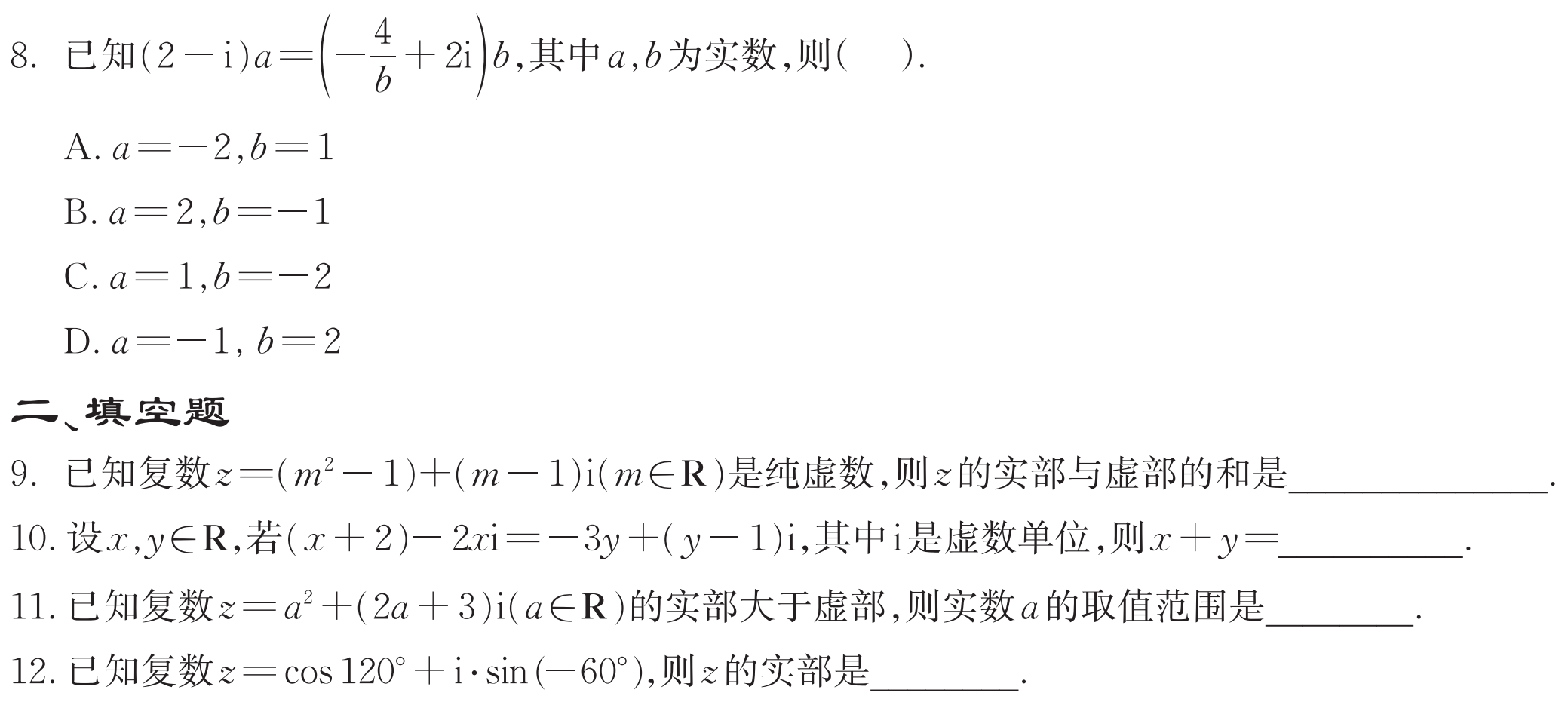 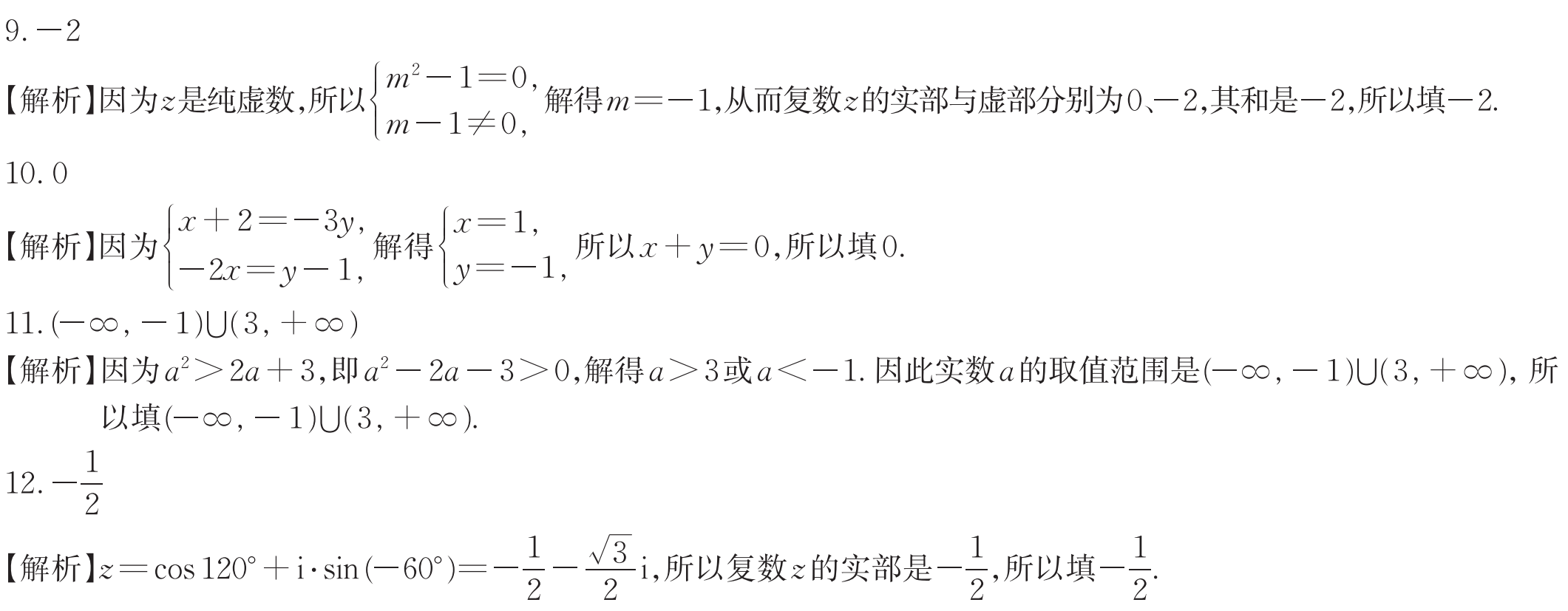 三、解答题
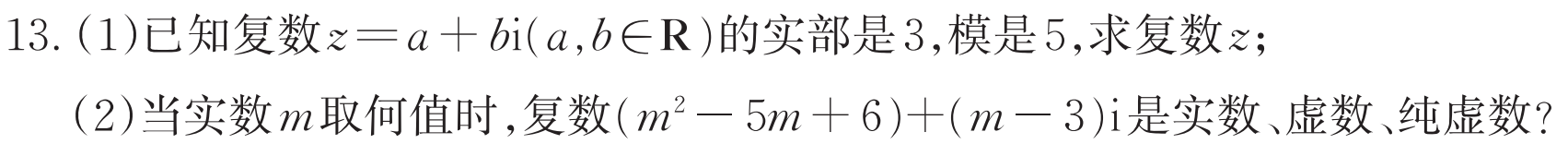 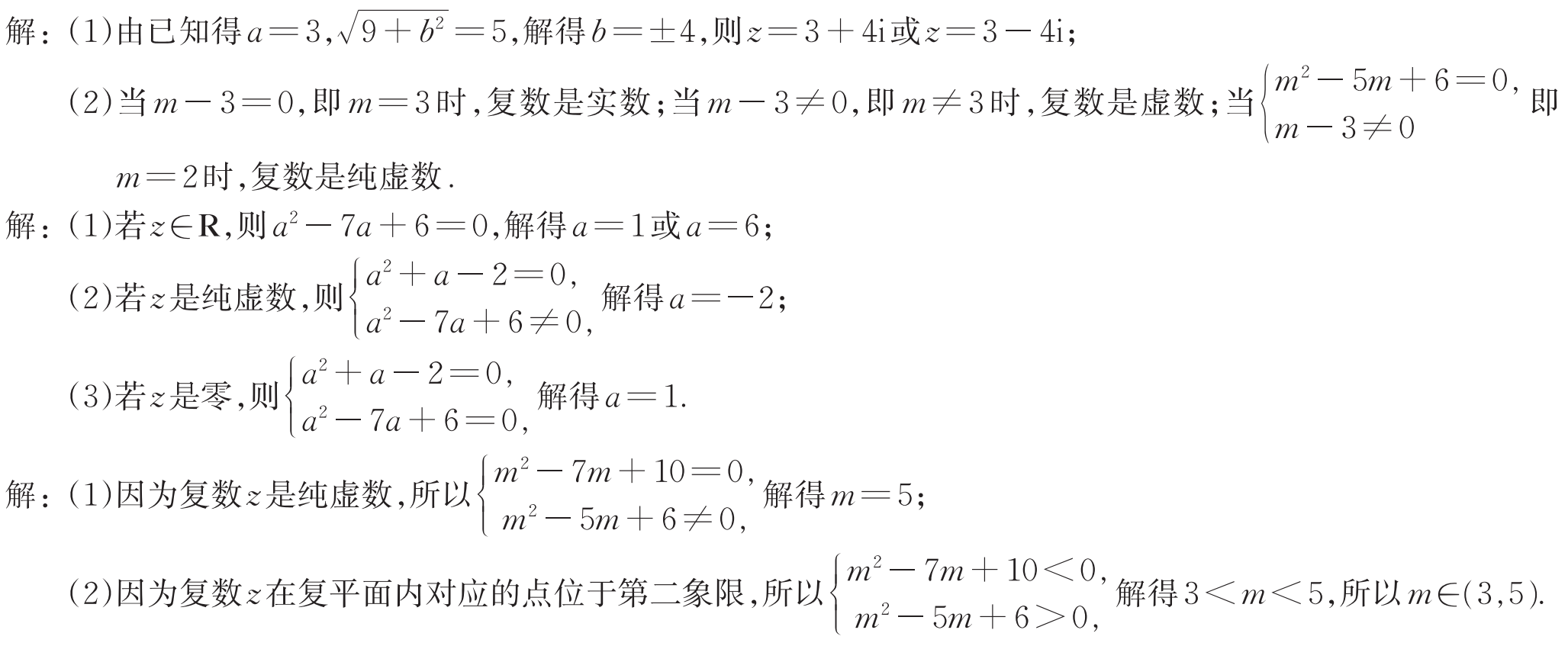 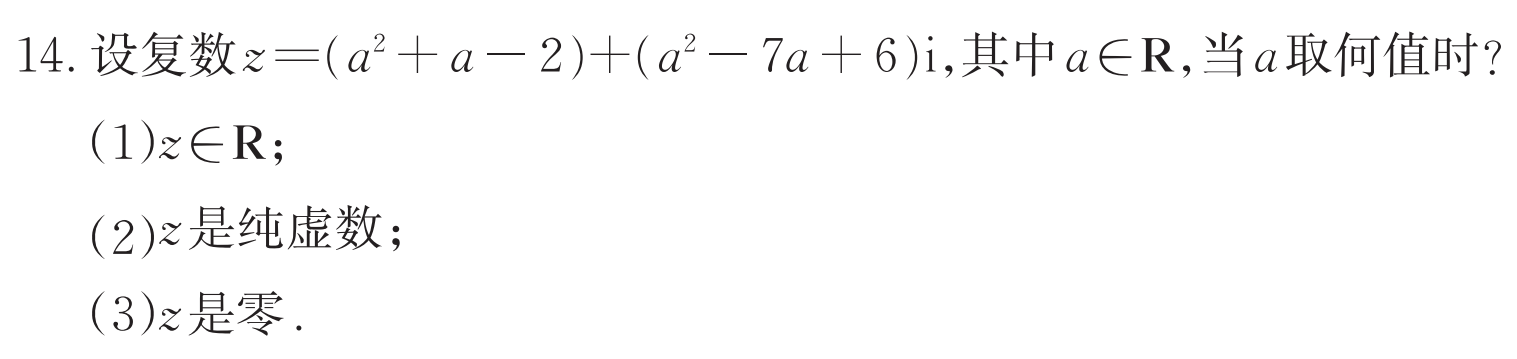 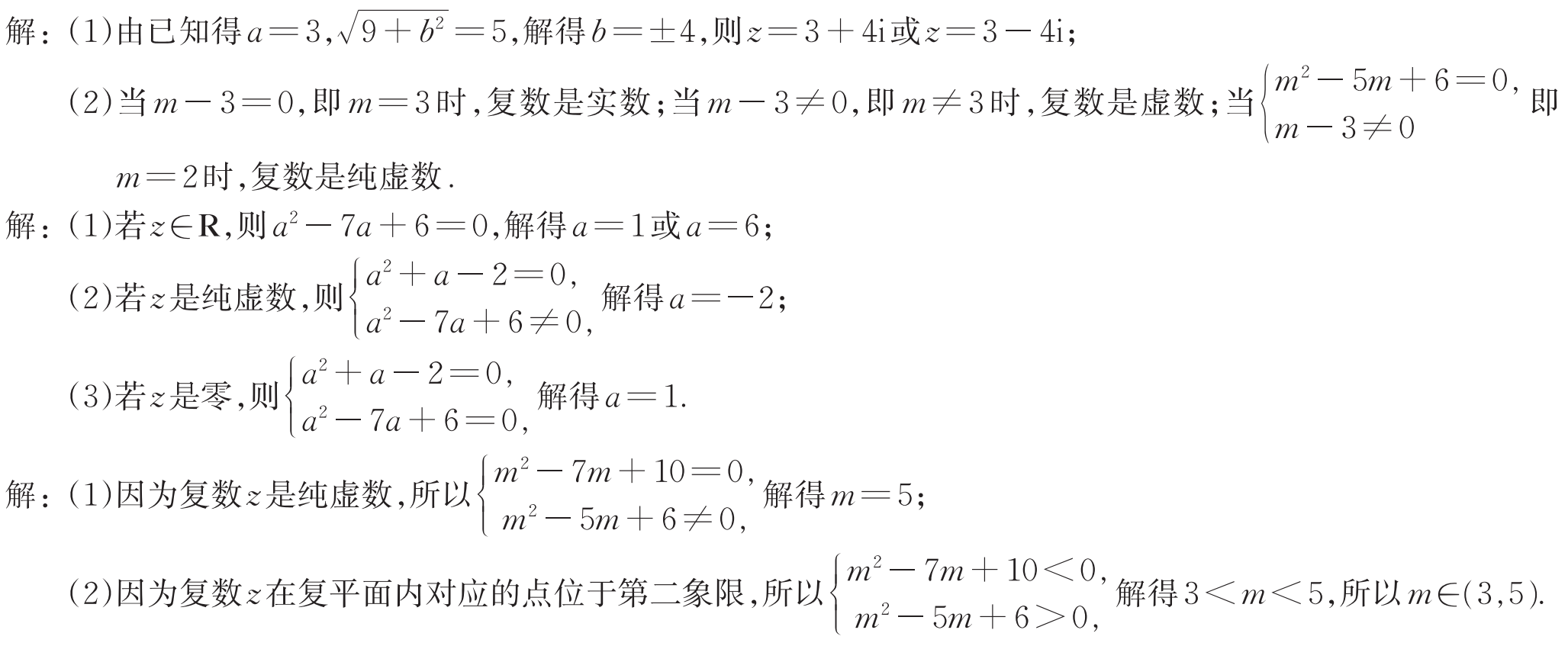 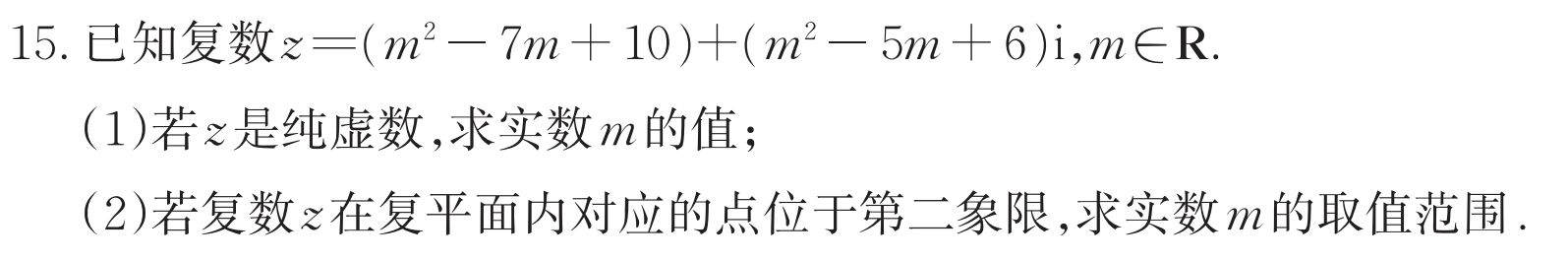 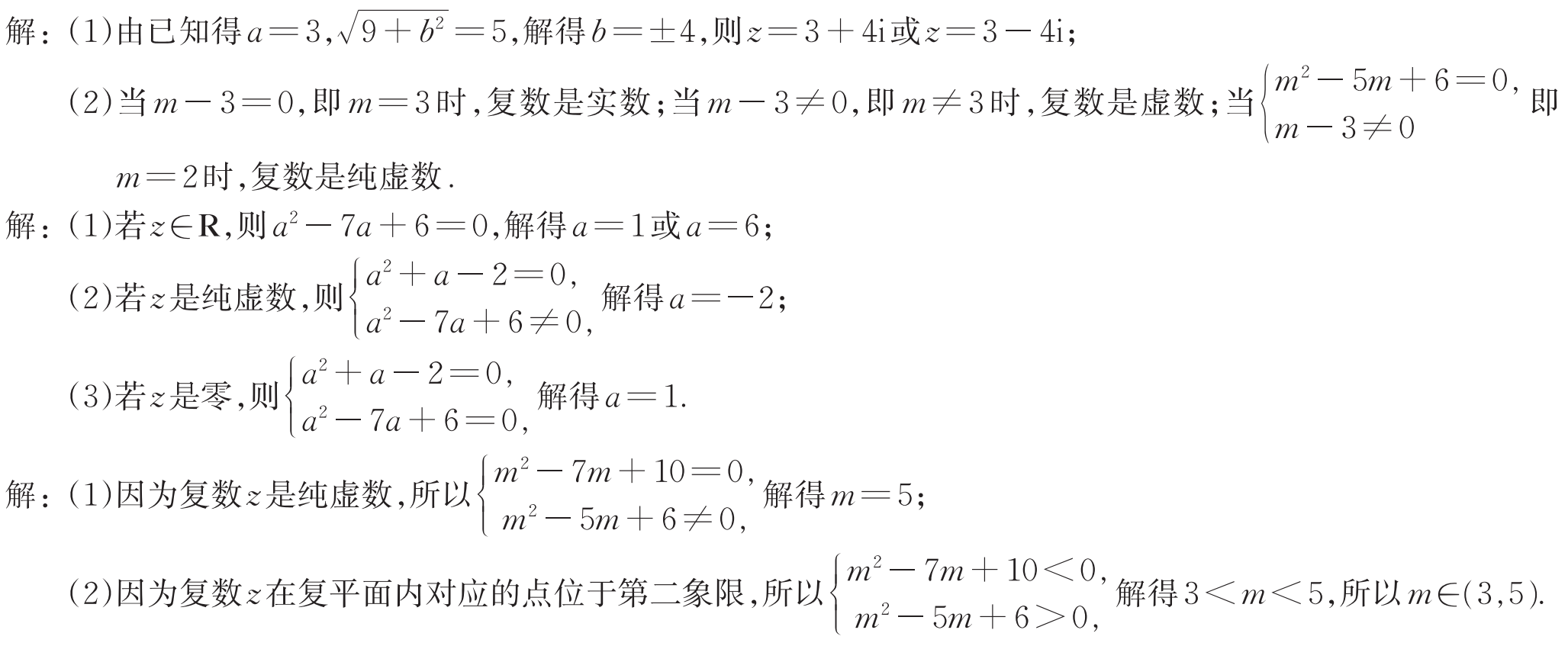 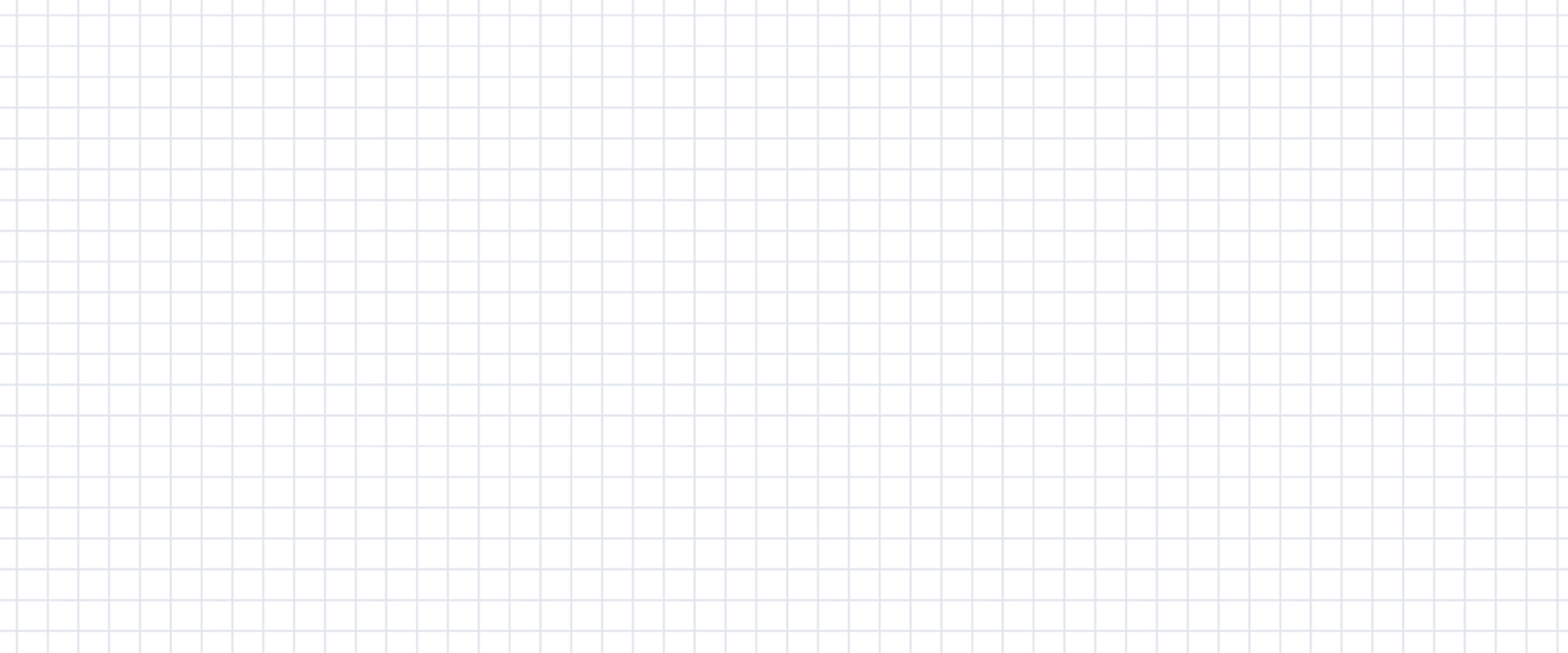 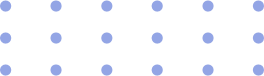 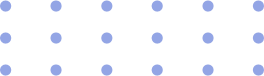 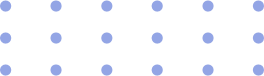 感谢收看